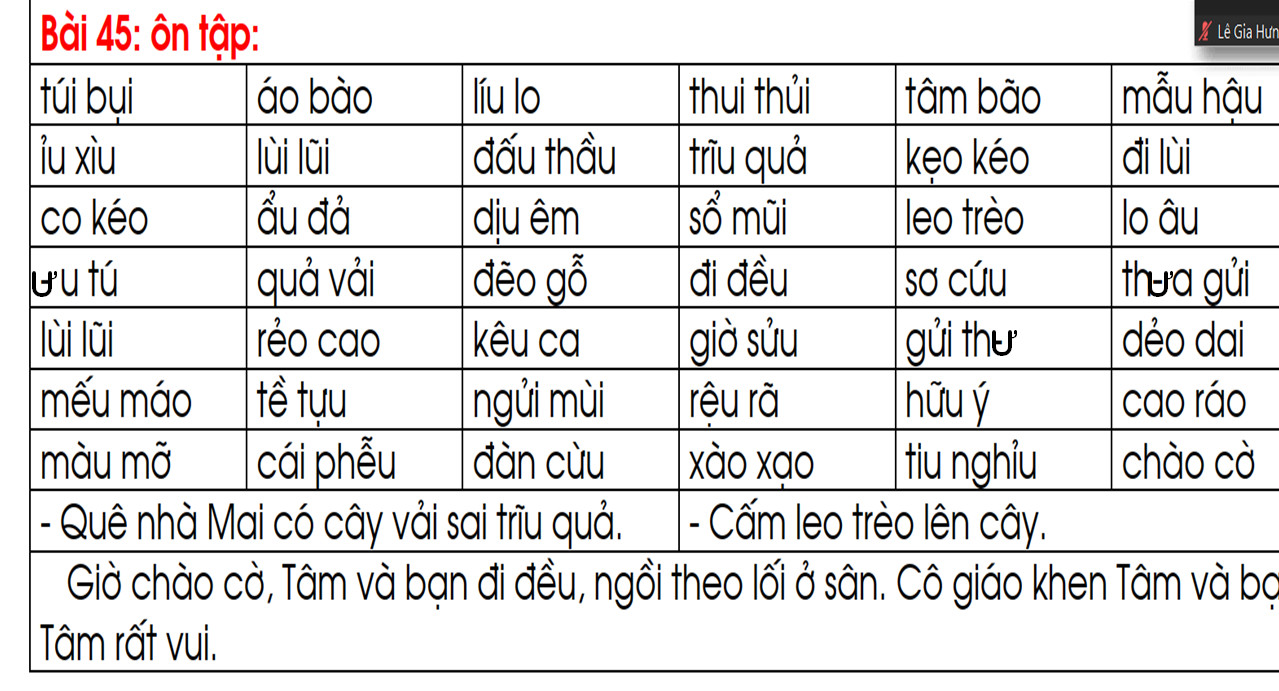 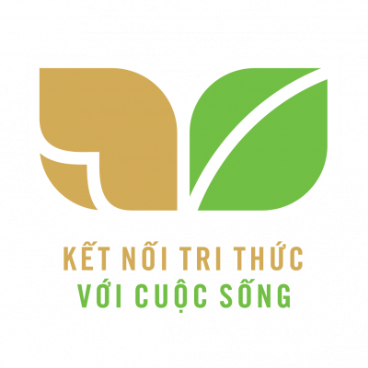 TIẾNG VIỆT 1
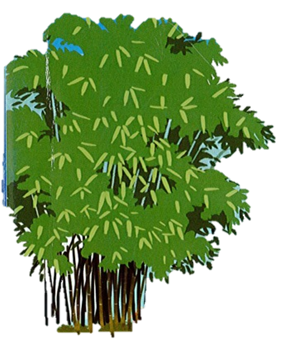 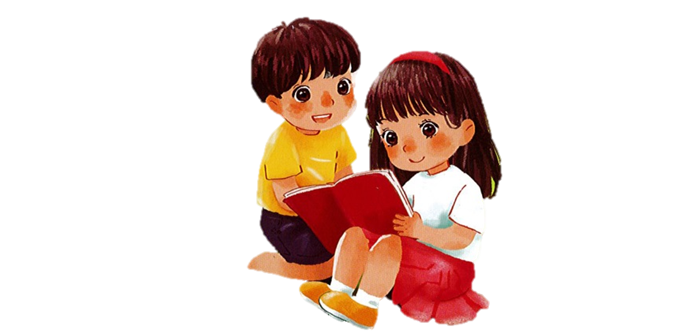 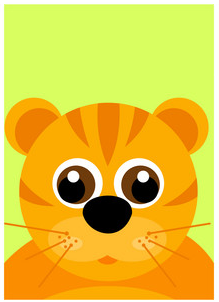 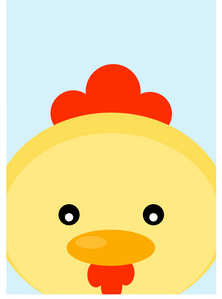 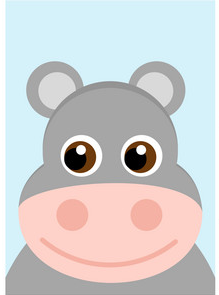 Khởi động
1
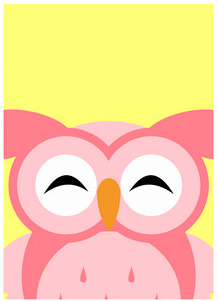 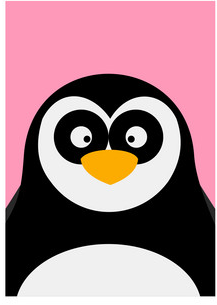 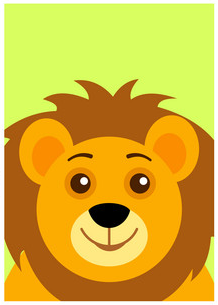 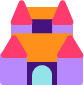 khâu vá
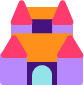 chịu khó
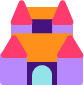 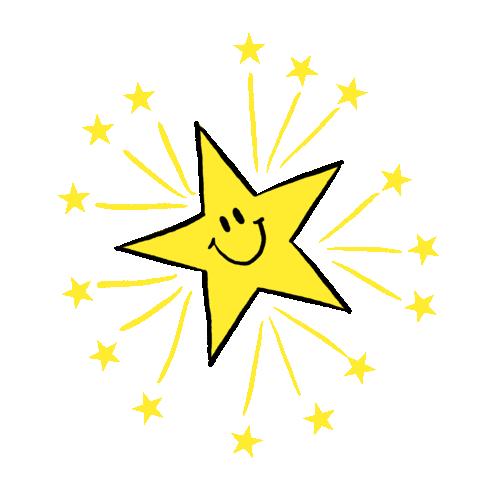 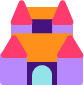 Nghỉ hè, nhà Hà đi Tam Đảo. Khi tán cây, ngọn cỏ còn thiu thiu ngủ, Hà đã dậy ngắm mây mù. Đến trưa, trời như vào thu. Mùa hè ở Tam đảo quả là dễ chịu.
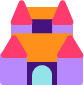 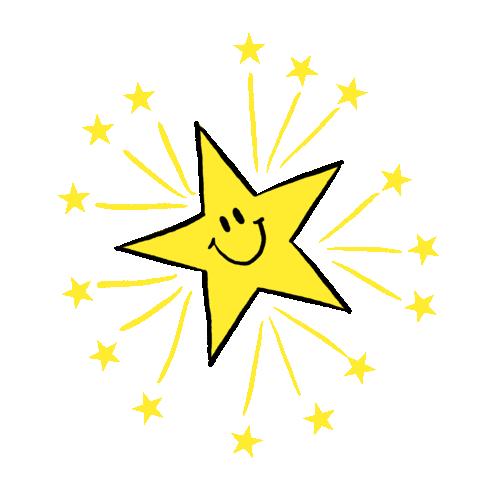 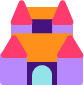 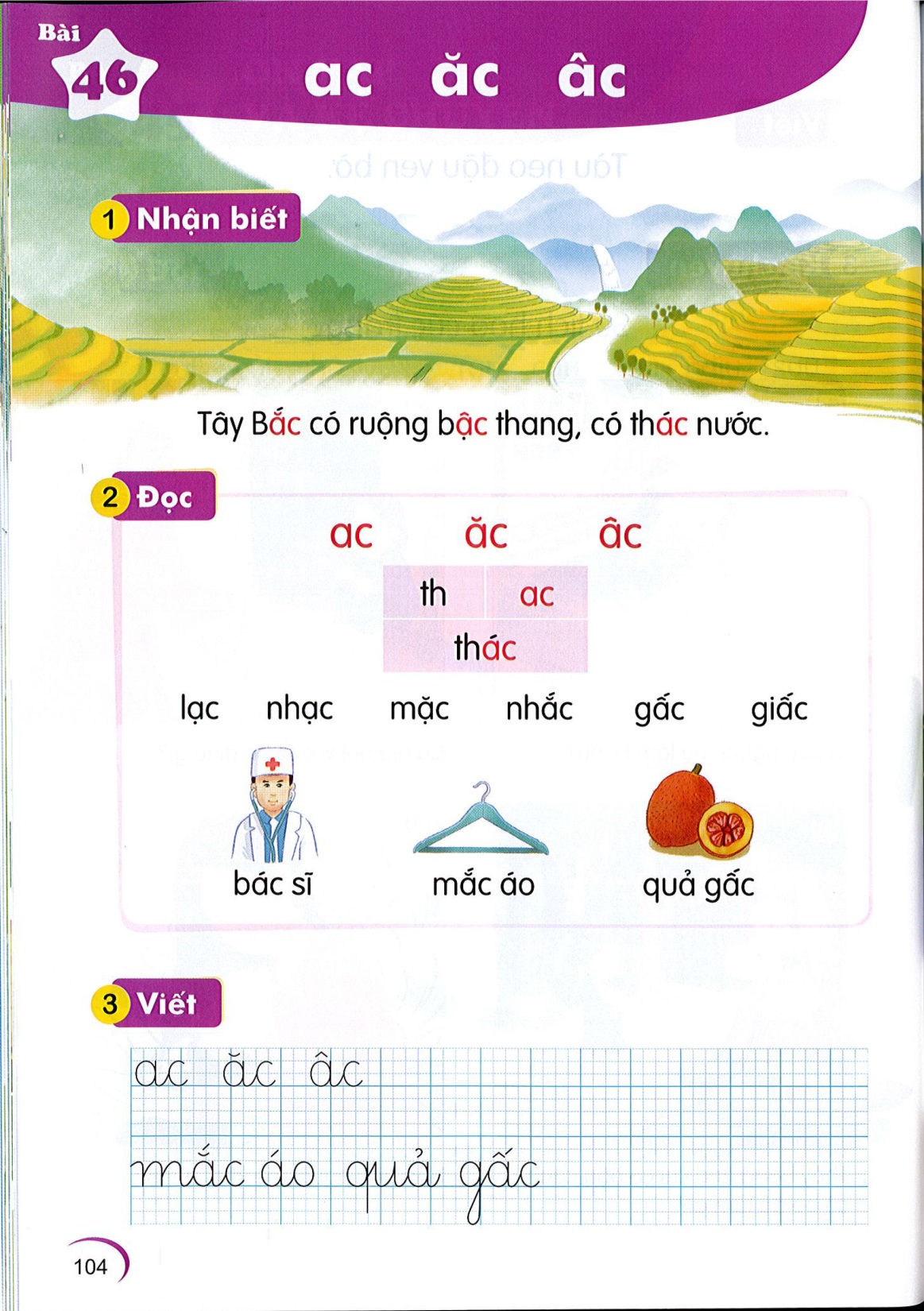 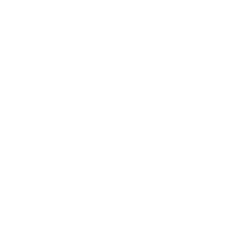 Nhận biết
2
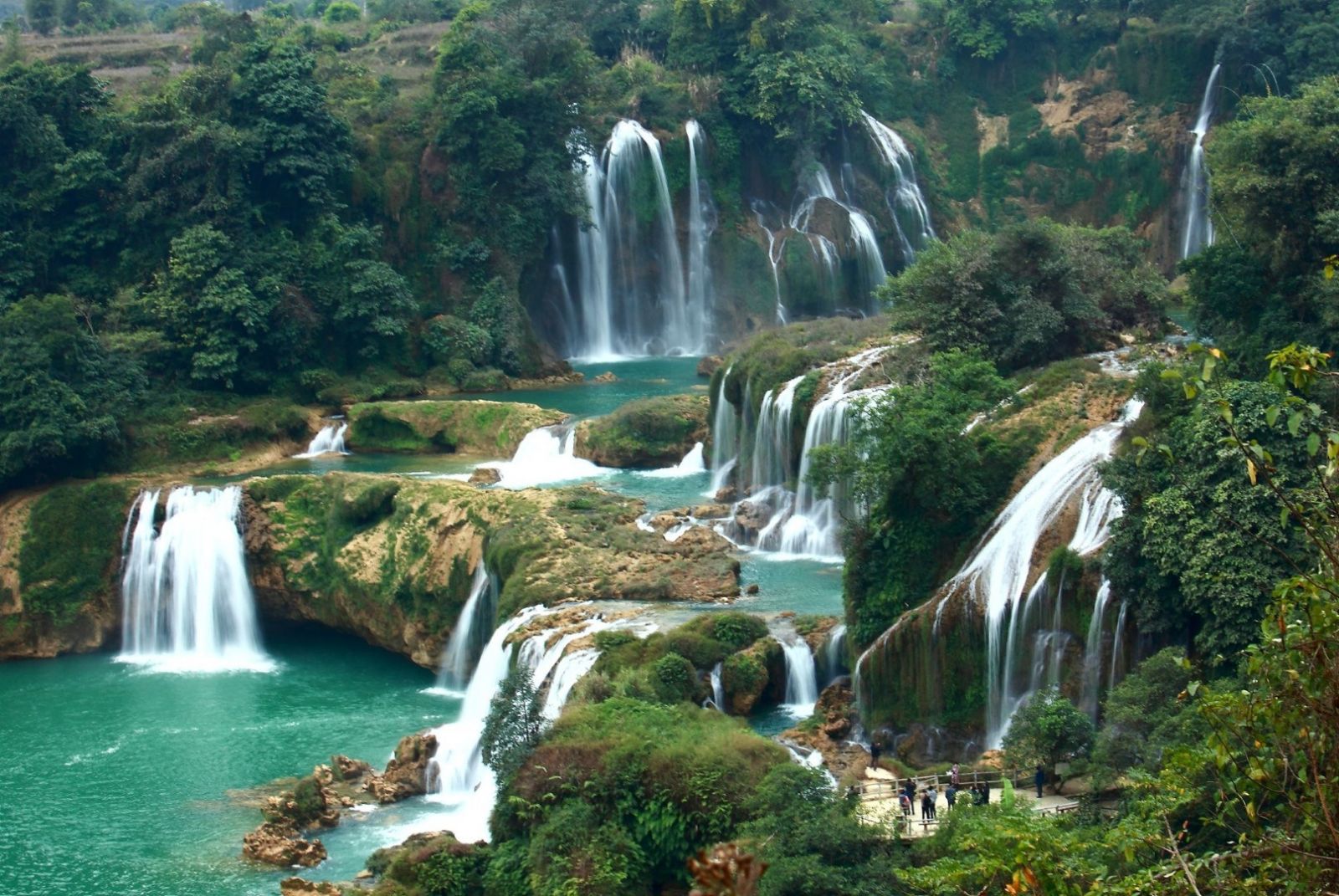 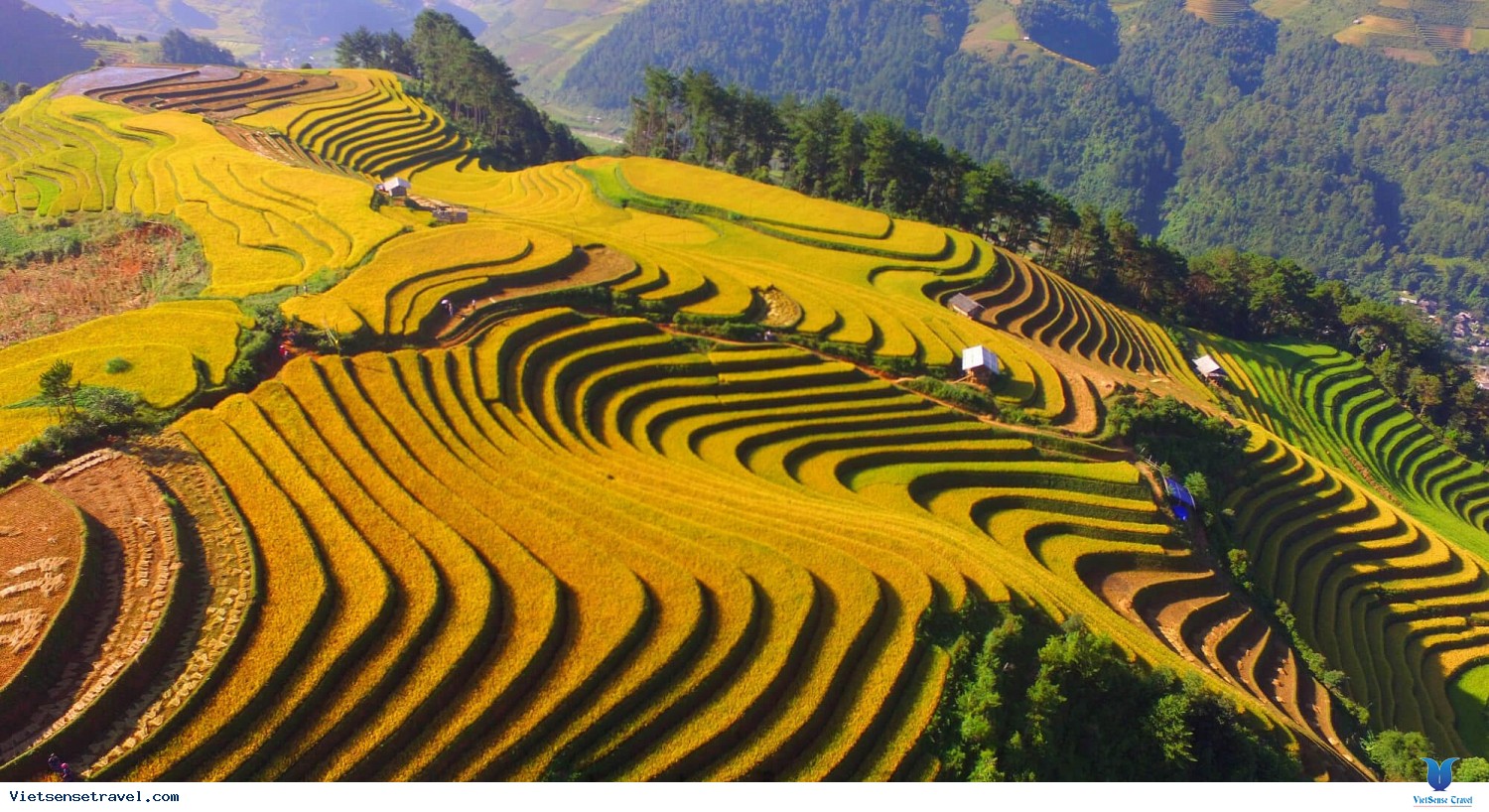 Tây Bắc có ruộng bậc thang, có thác nước.
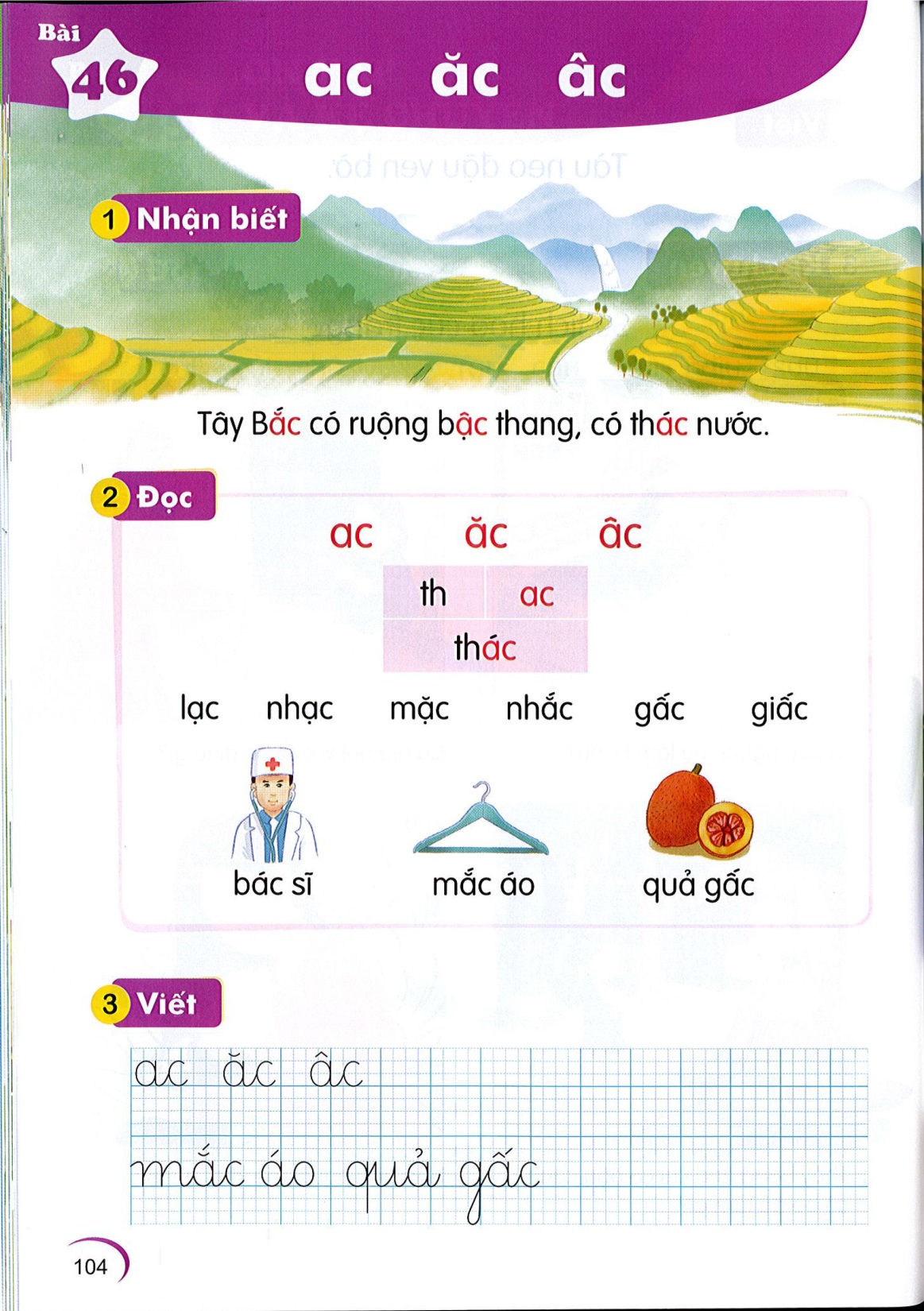 ac  ăc  âc
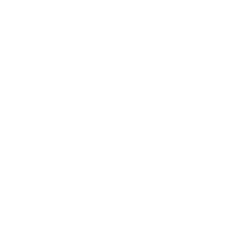 Bài
46
Nhận biết
2
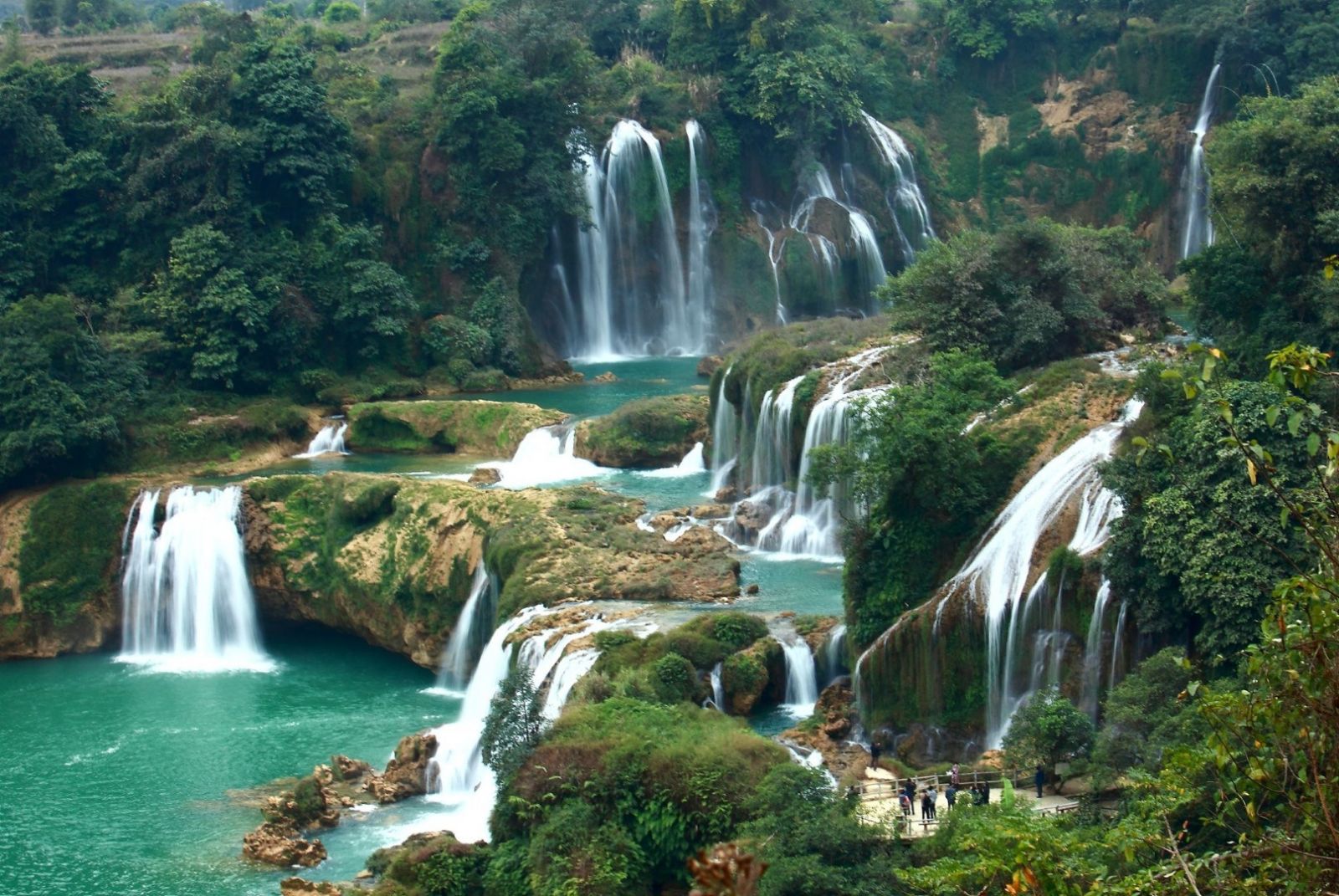 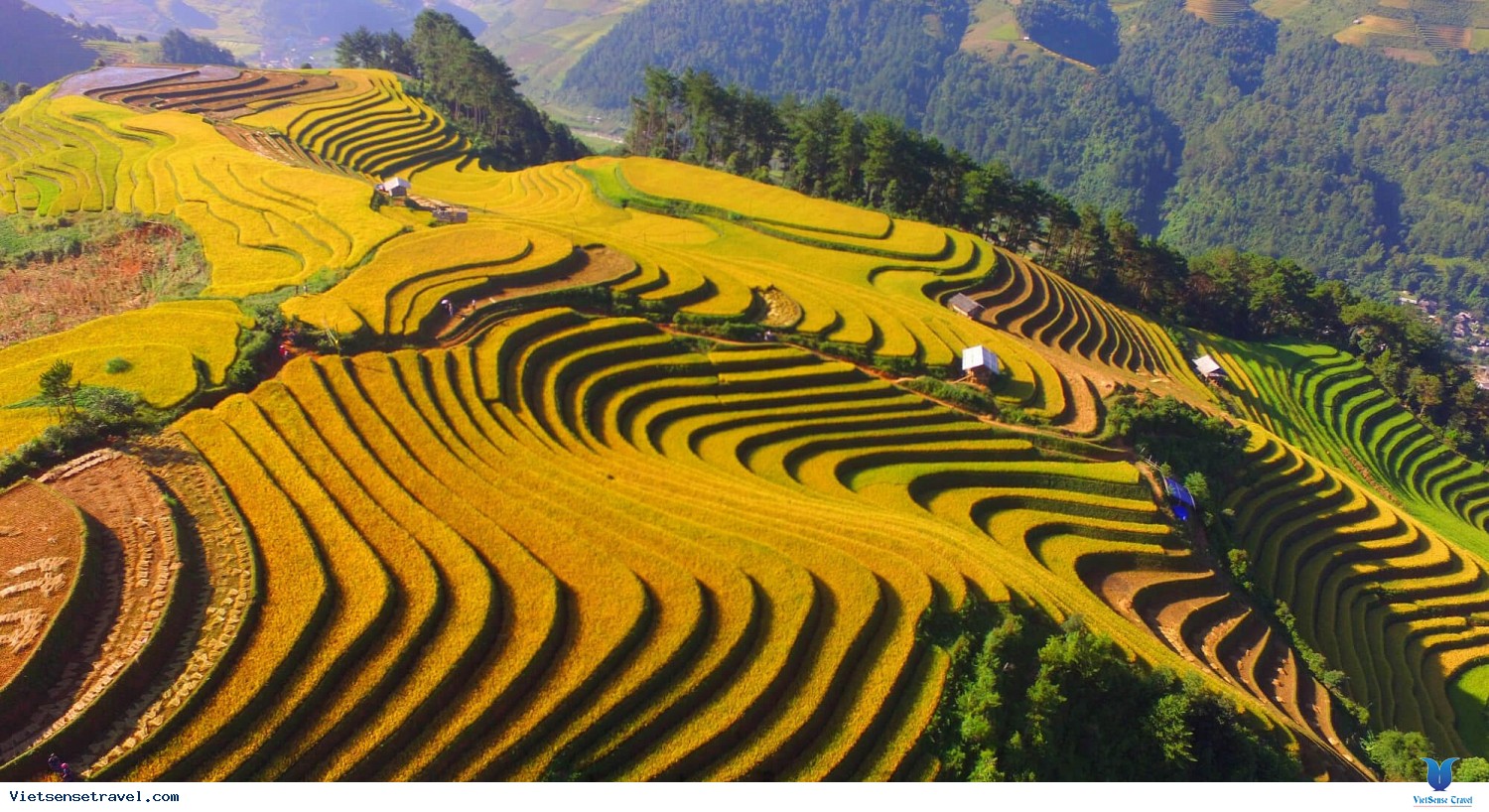 Tây Bắc có ruộng bậc thang, có thác nước.
ăc
âc
ac
Đọc
3
ac
ăc
âc
th
ac
thac
́
So sánh
a
ac
c
ă
ăc
c
â
âc
c
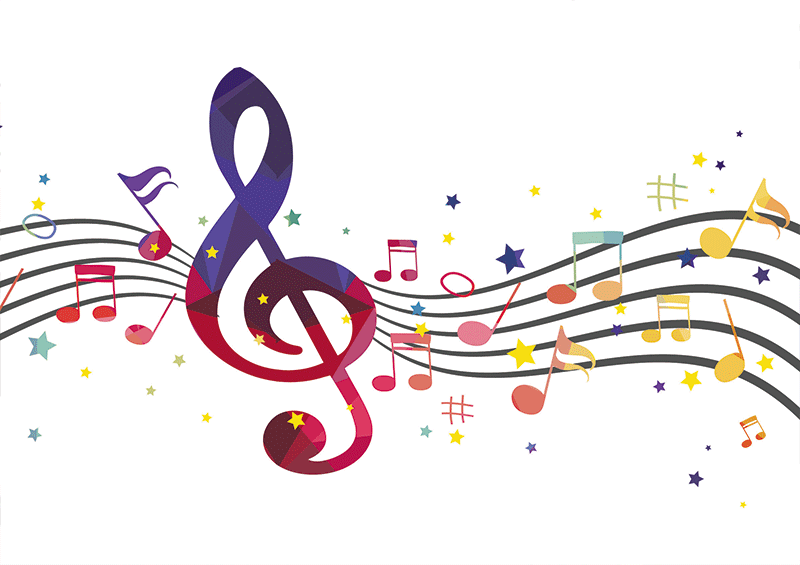 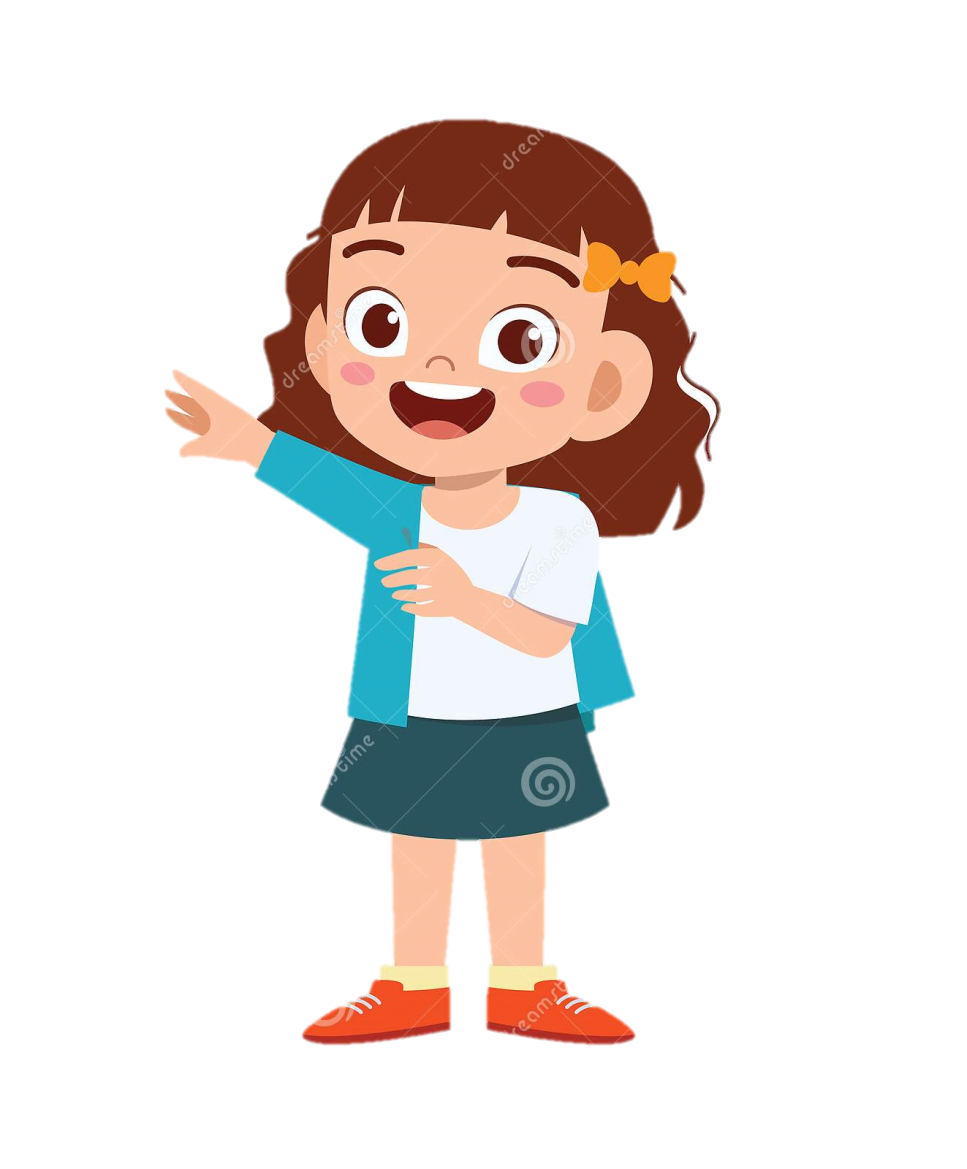 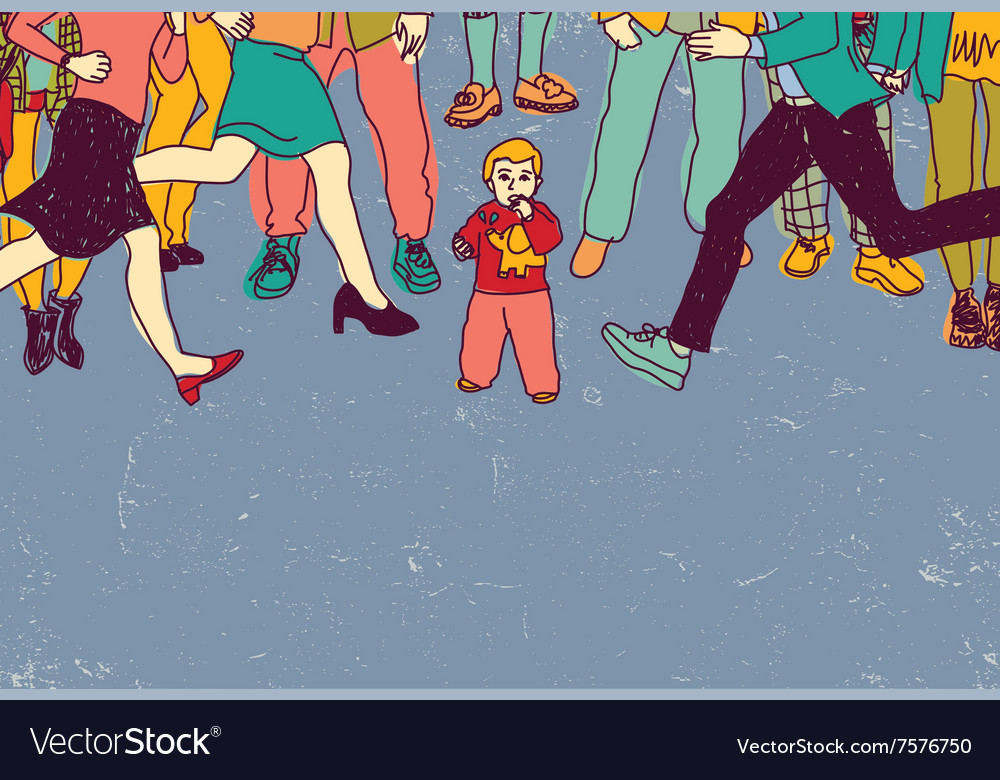 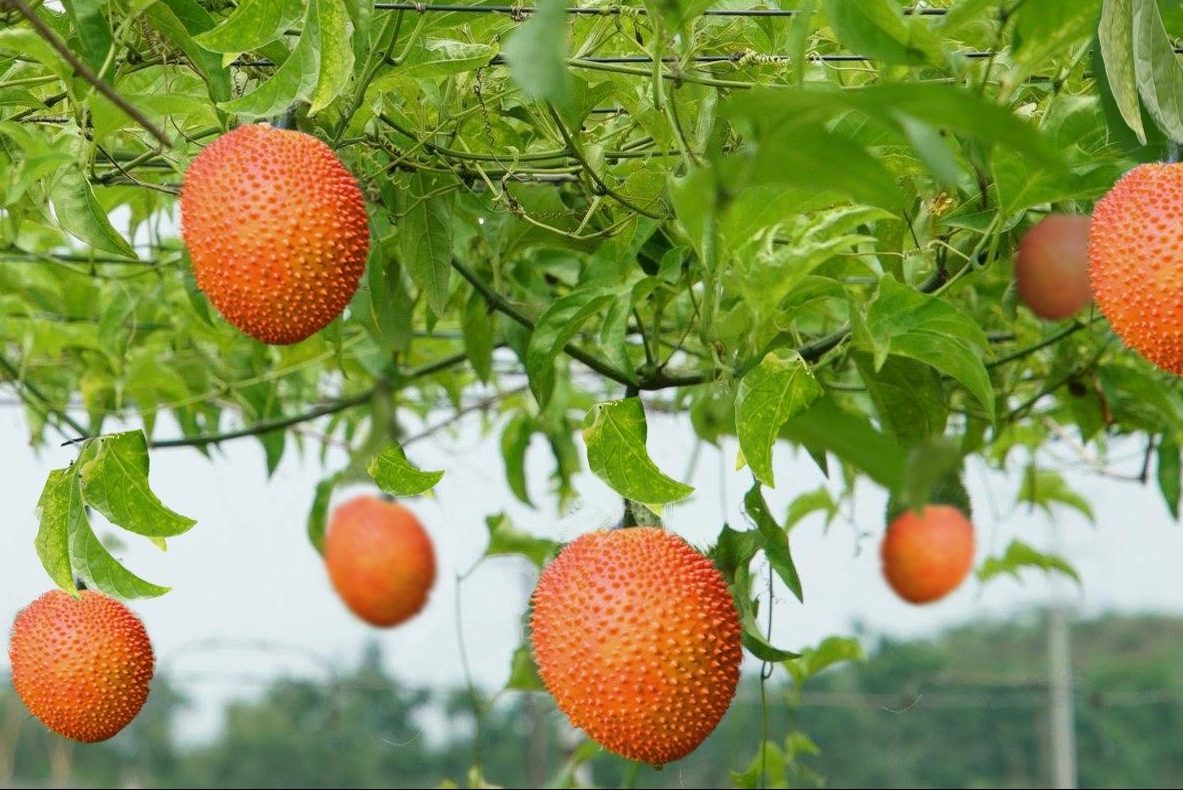 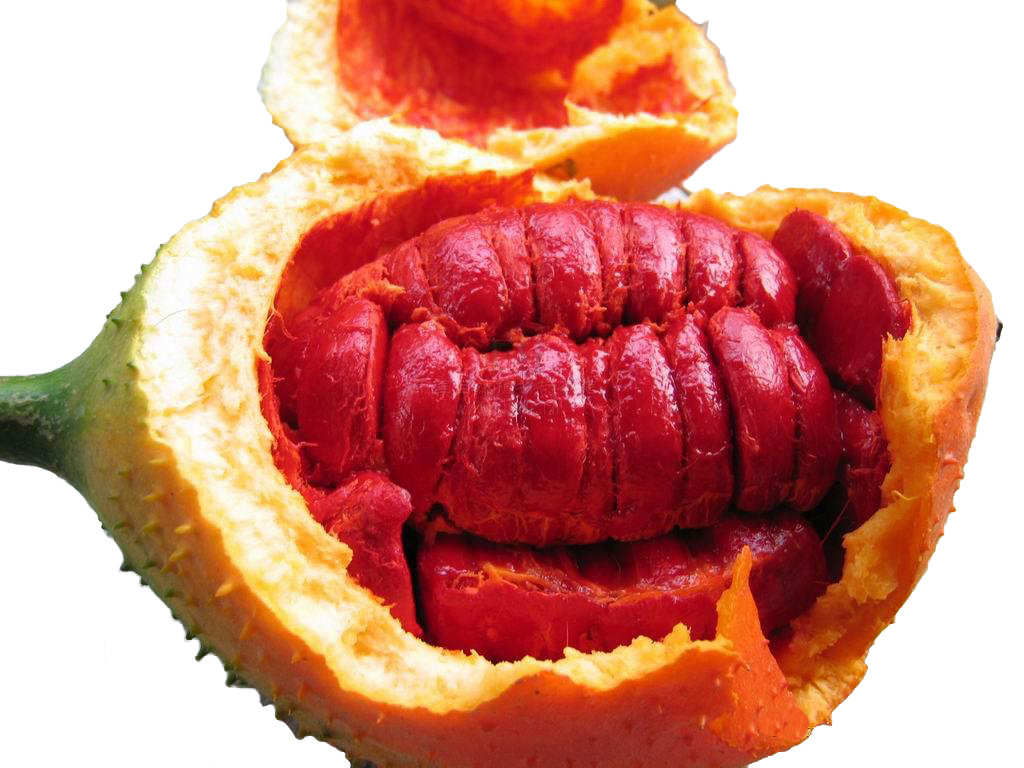 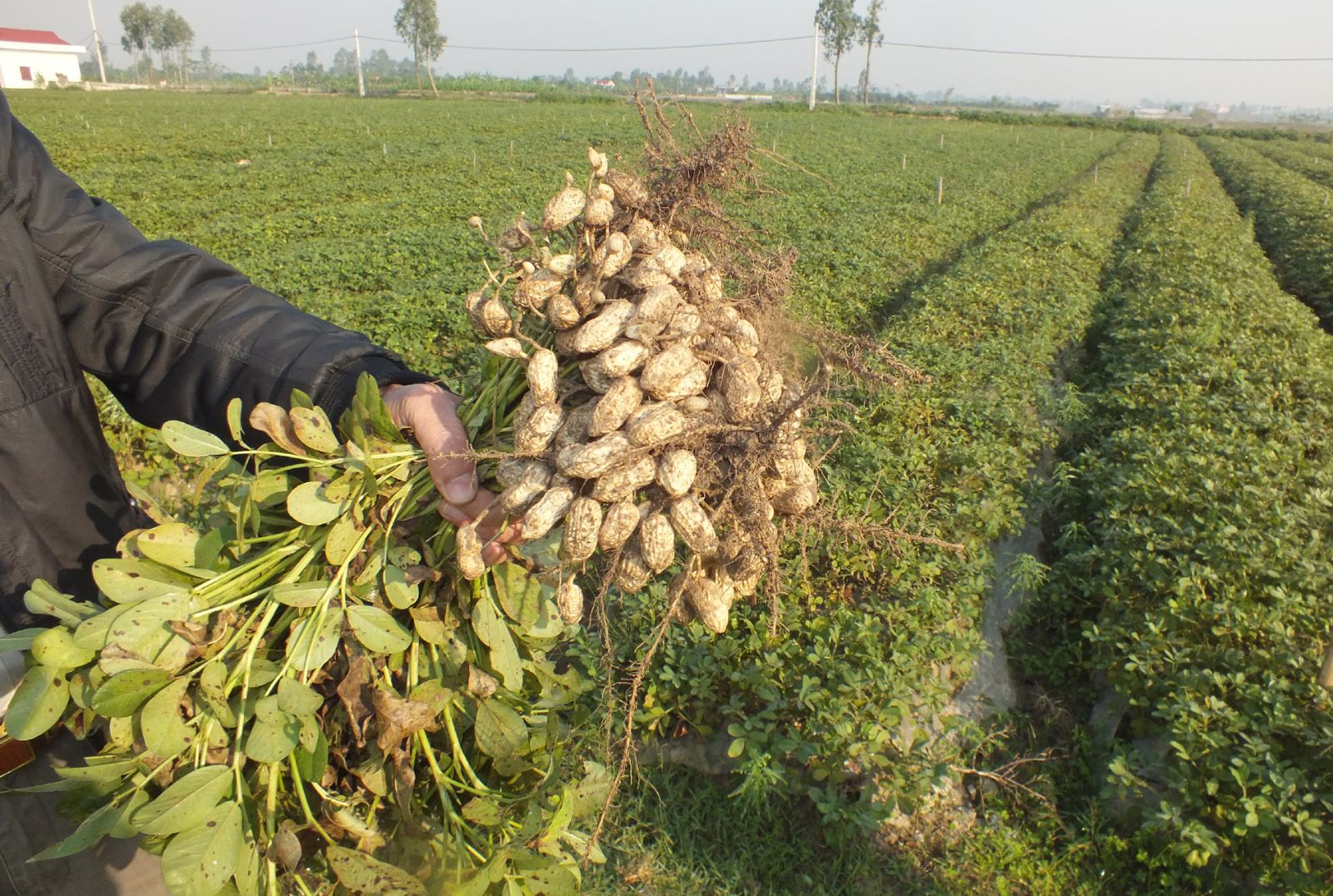 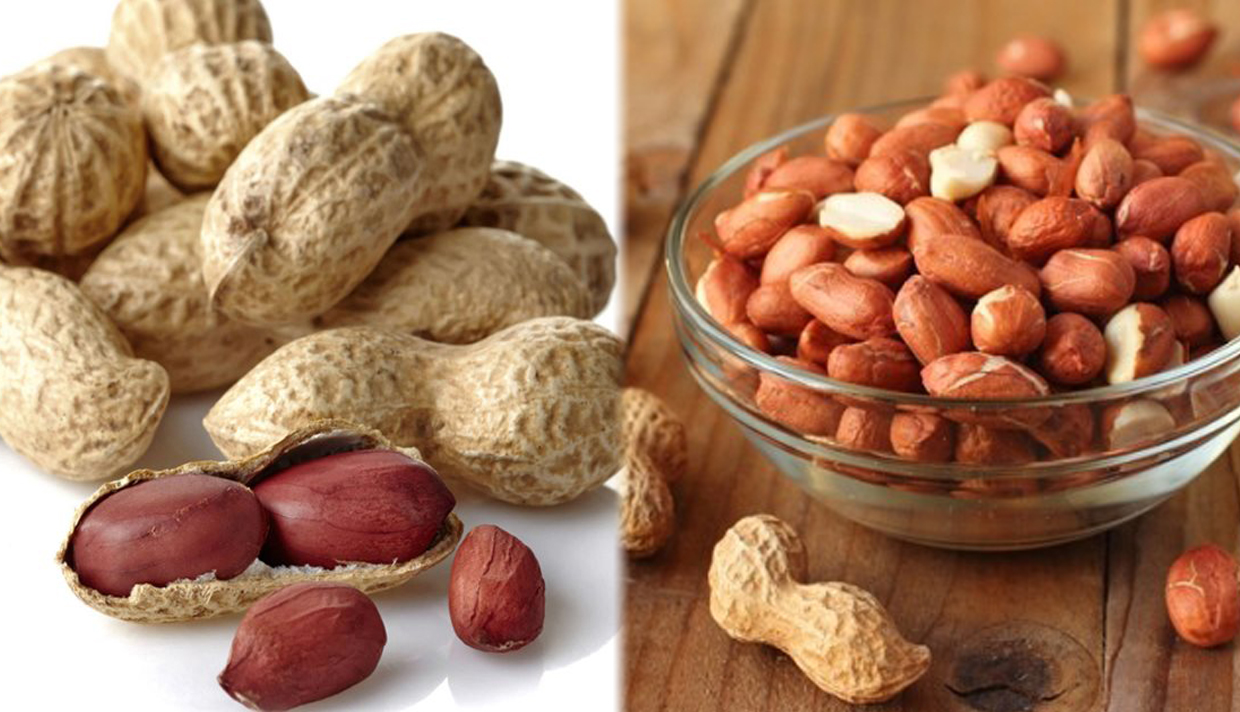 ac
ac
ăc
ăc
âc
âc
lạc
nhạc
mặc
nhắc
gấc
giấc
[Speaker Notes: GV chú ý minh hoạ từ lẫy cho HS hiểu bằng việc mô tả em bé lẫy]
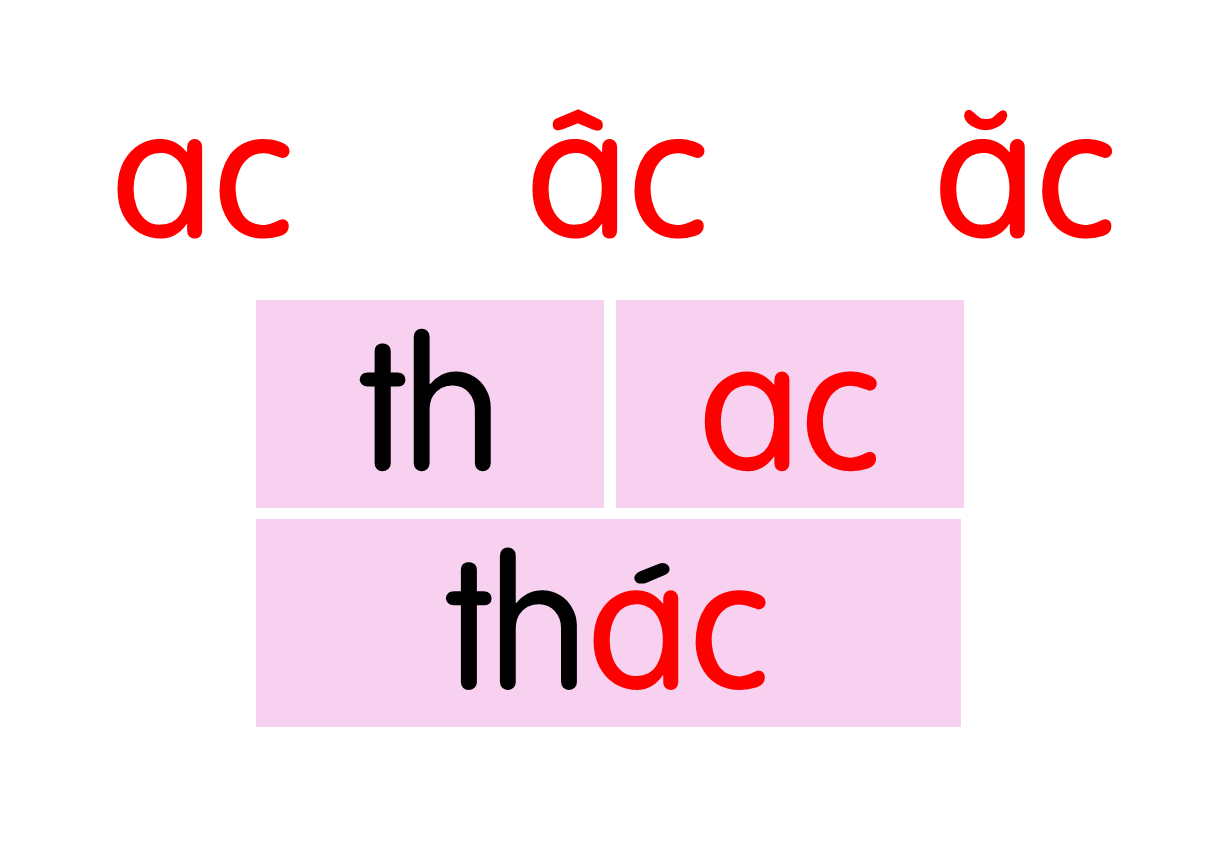 ac
ac
ăc
ăc
âc
âc
lạc
nhạc
mặc
nhắc
gấc
giấc
[Speaker Notes: Ôn lại]
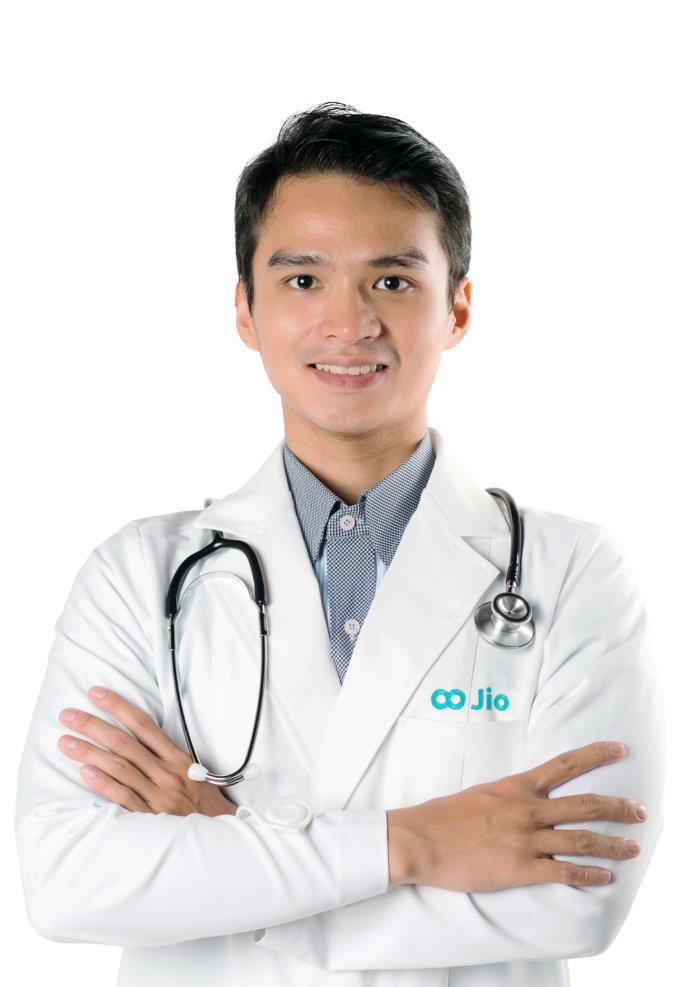 ac
bác sĩ
[Speaker Notes: Hay còn gọi là CHIM ĐA ĐA]
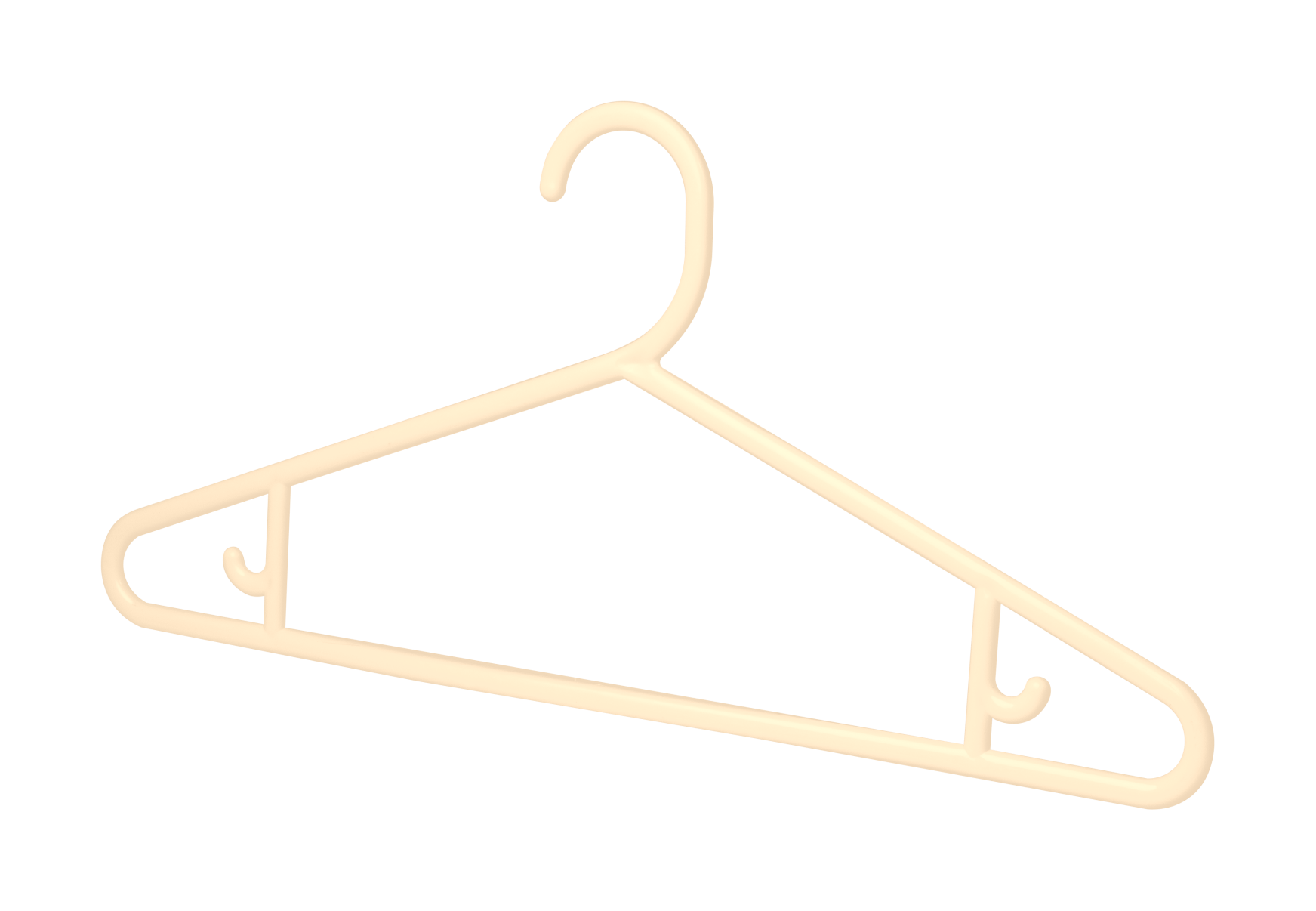 mắc áo
ăc
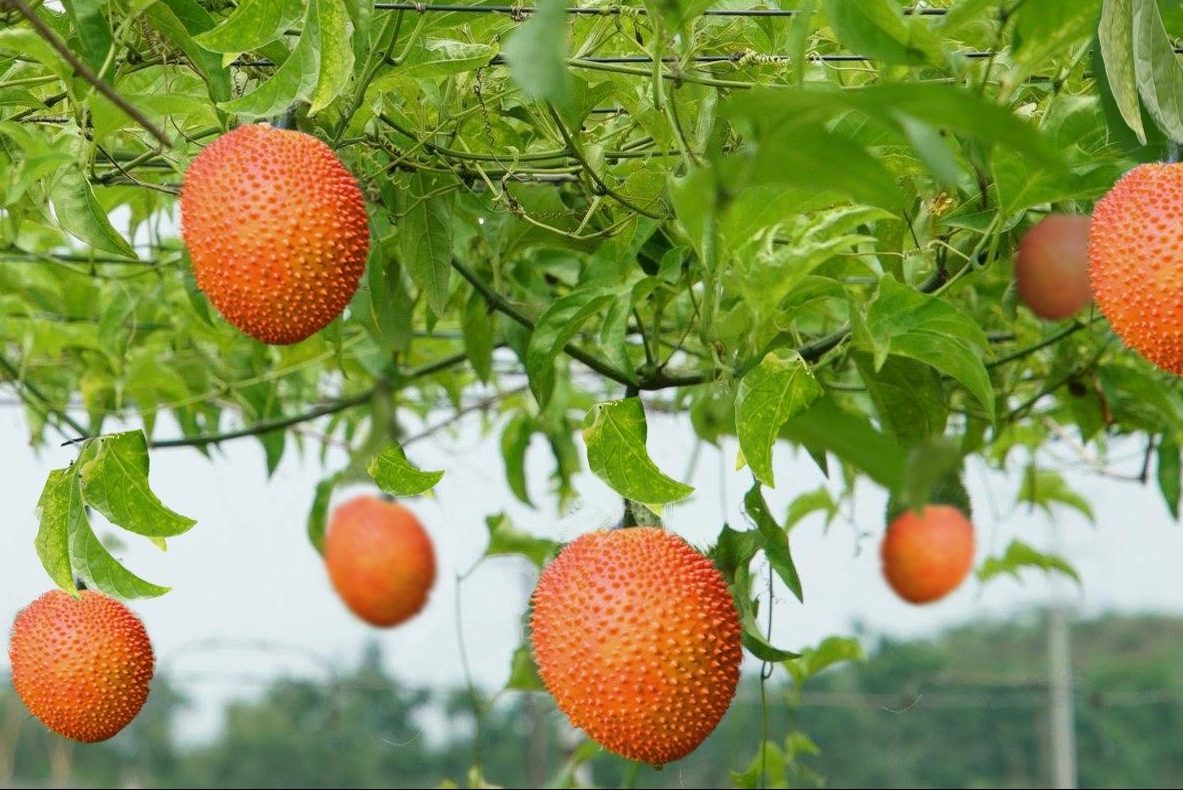 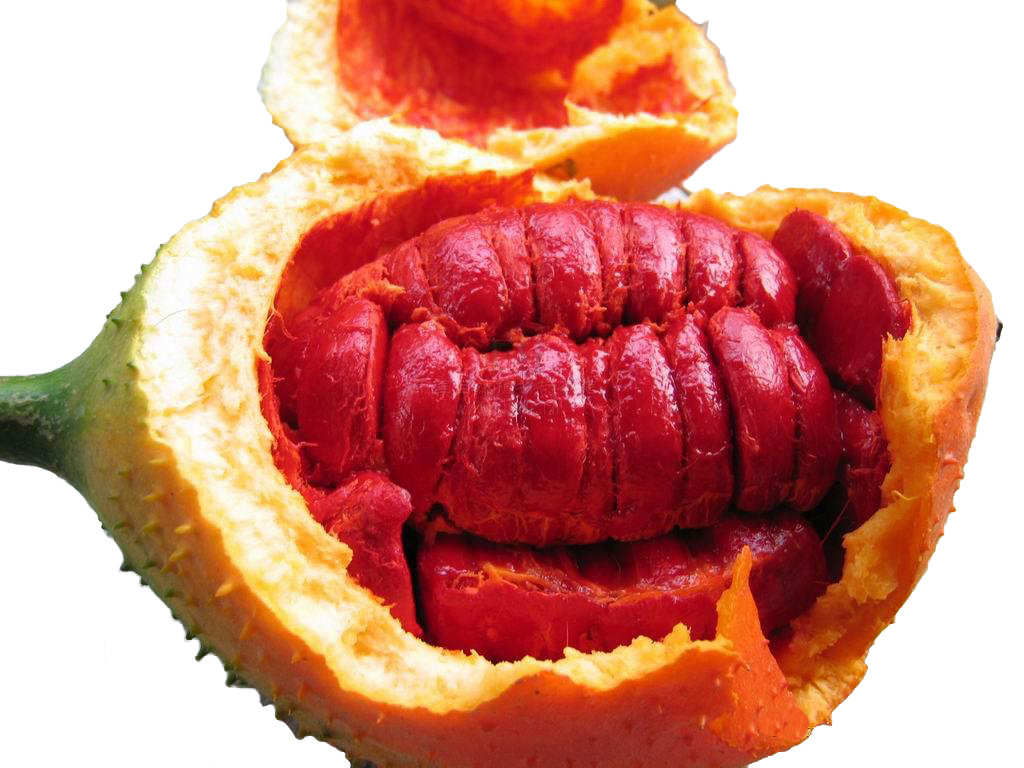 quả gấc
âc
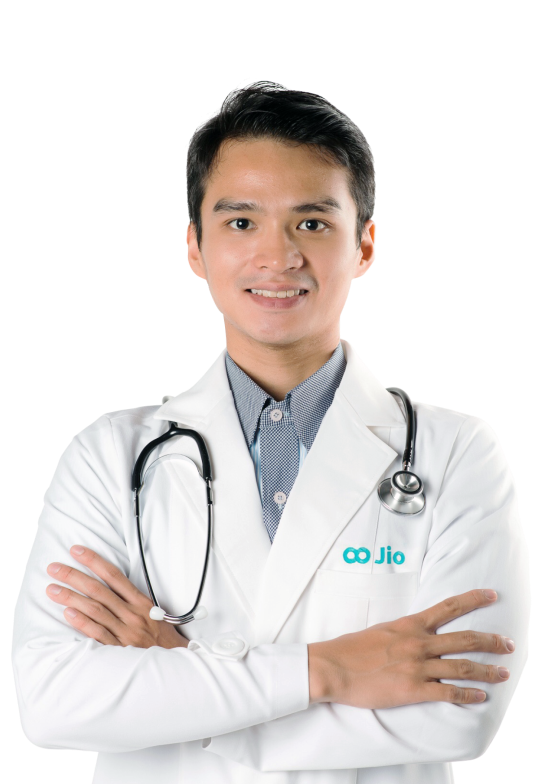 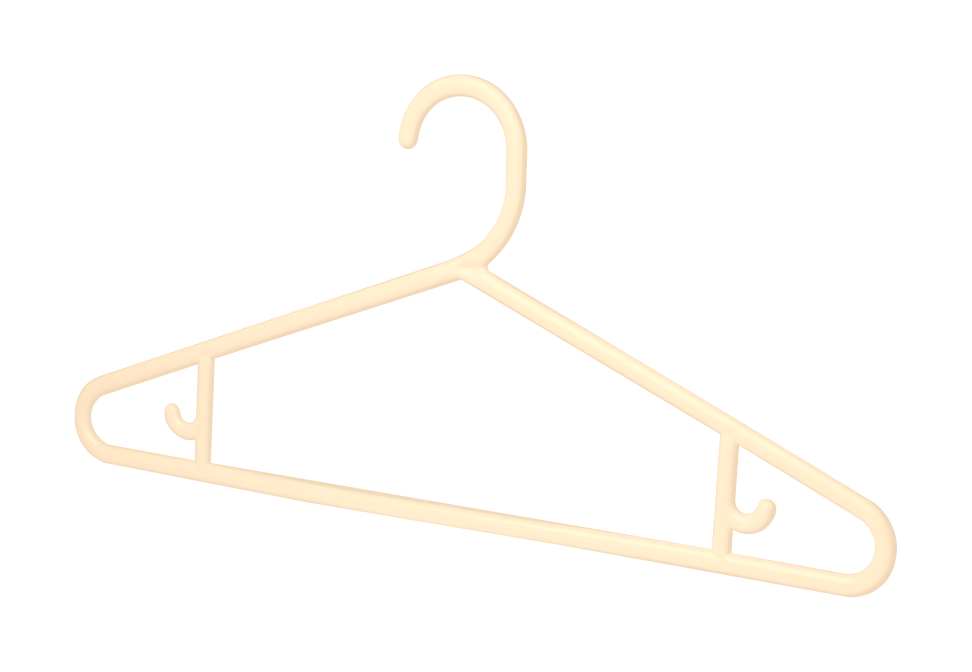 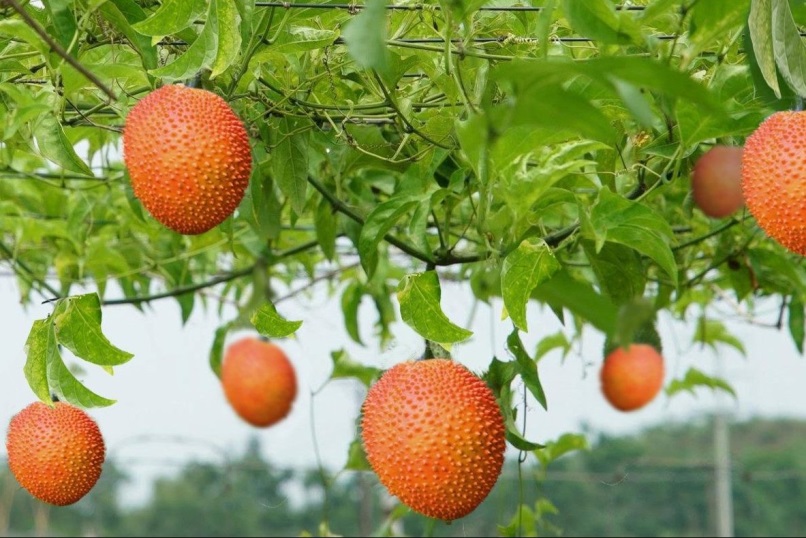 bác sĩ
mắc áo
quả gấc
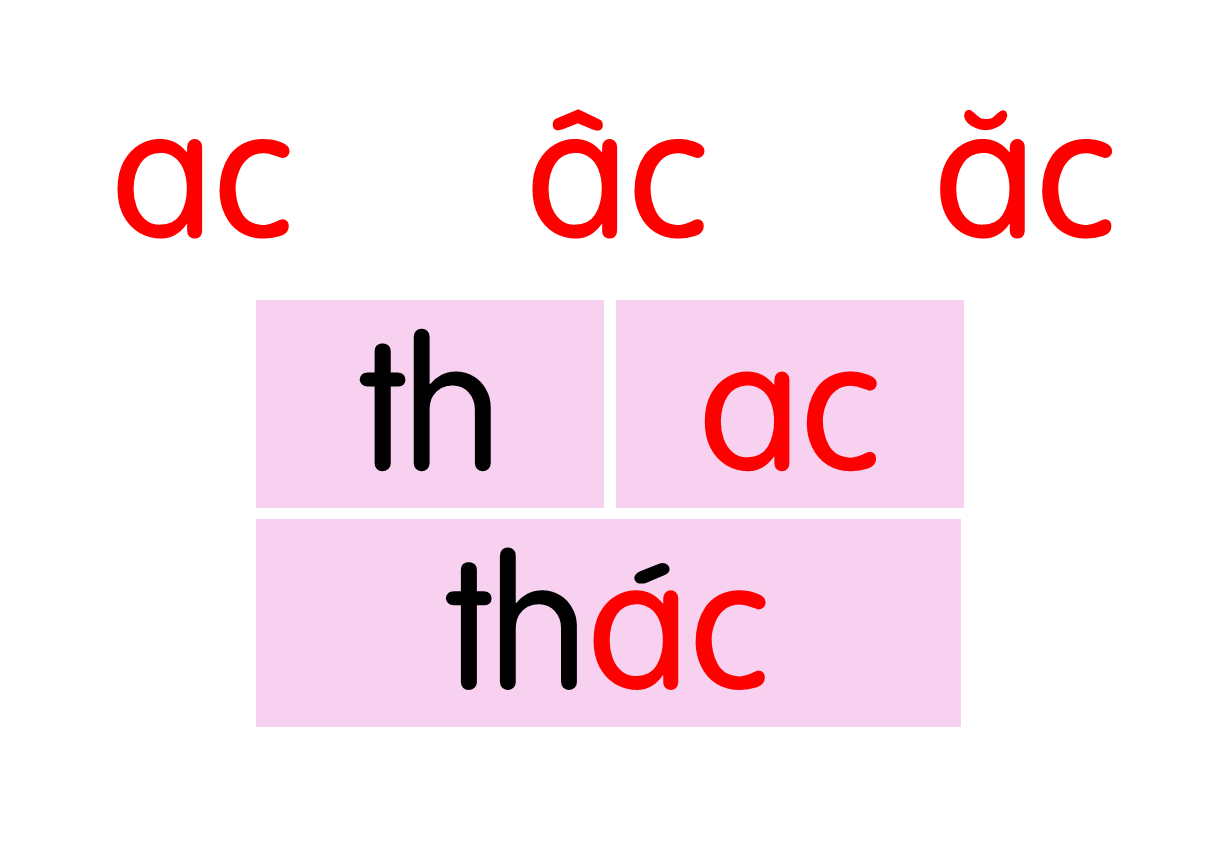 ac
ac
ăc
ăc
âc
âc
lạc
nhạc
mặc
nhắc
gấc
giấc
bác sĩ
mắc áo
quả gấc
Hướng dẫn viết bảng
4
a‼
Hướng dẫn viết bảng
4
ă‼
Hướng dẫn viết bảng
4
â‼
â‼
a‼
ă‼
Ǻắc áo
Ǖίả gấc
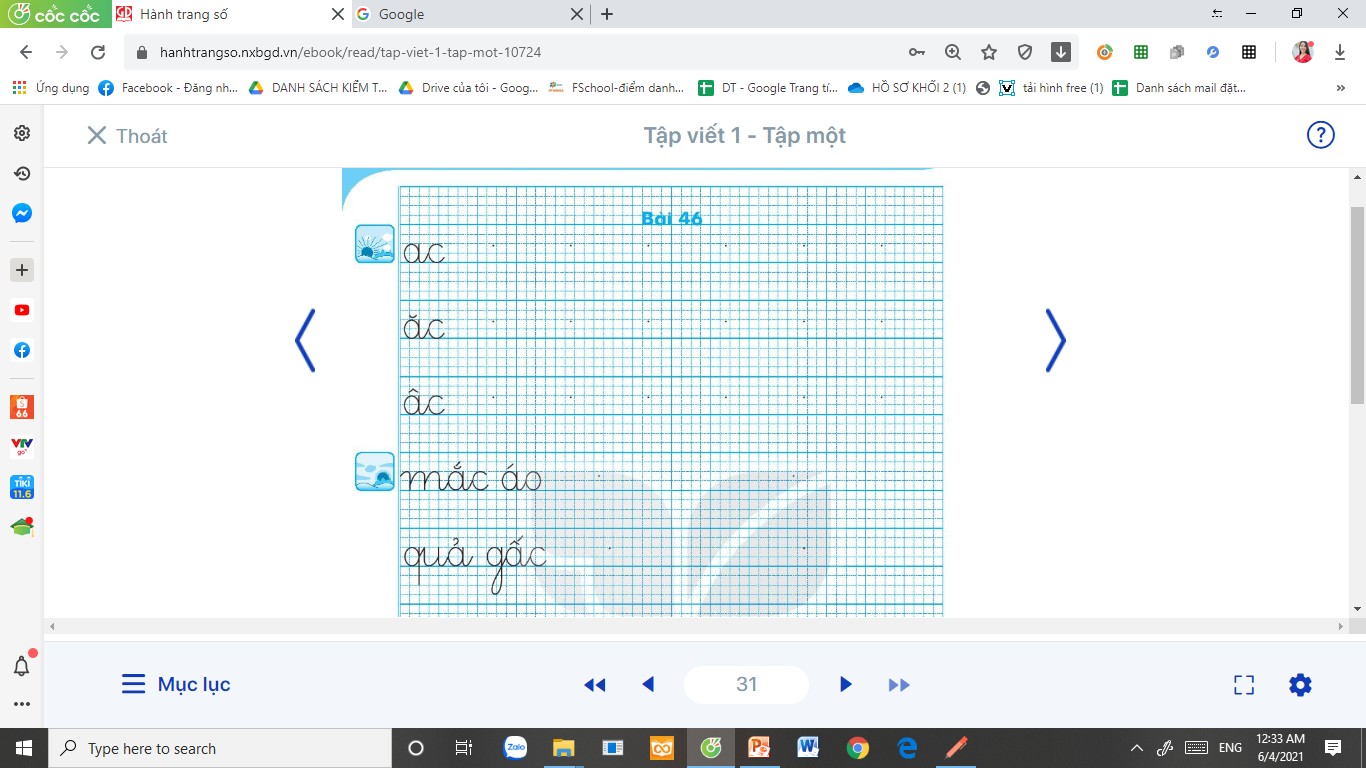 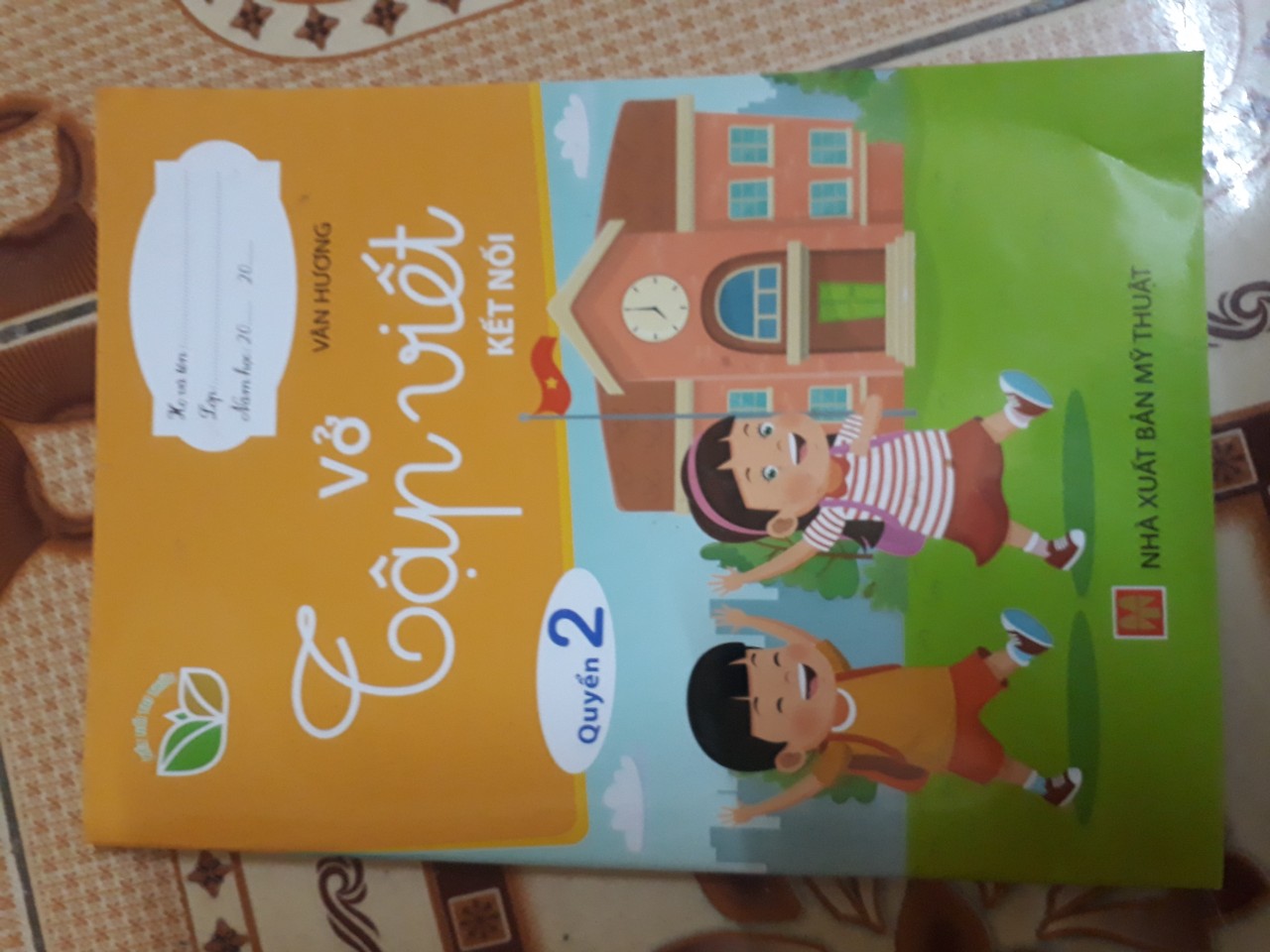 Trang 7
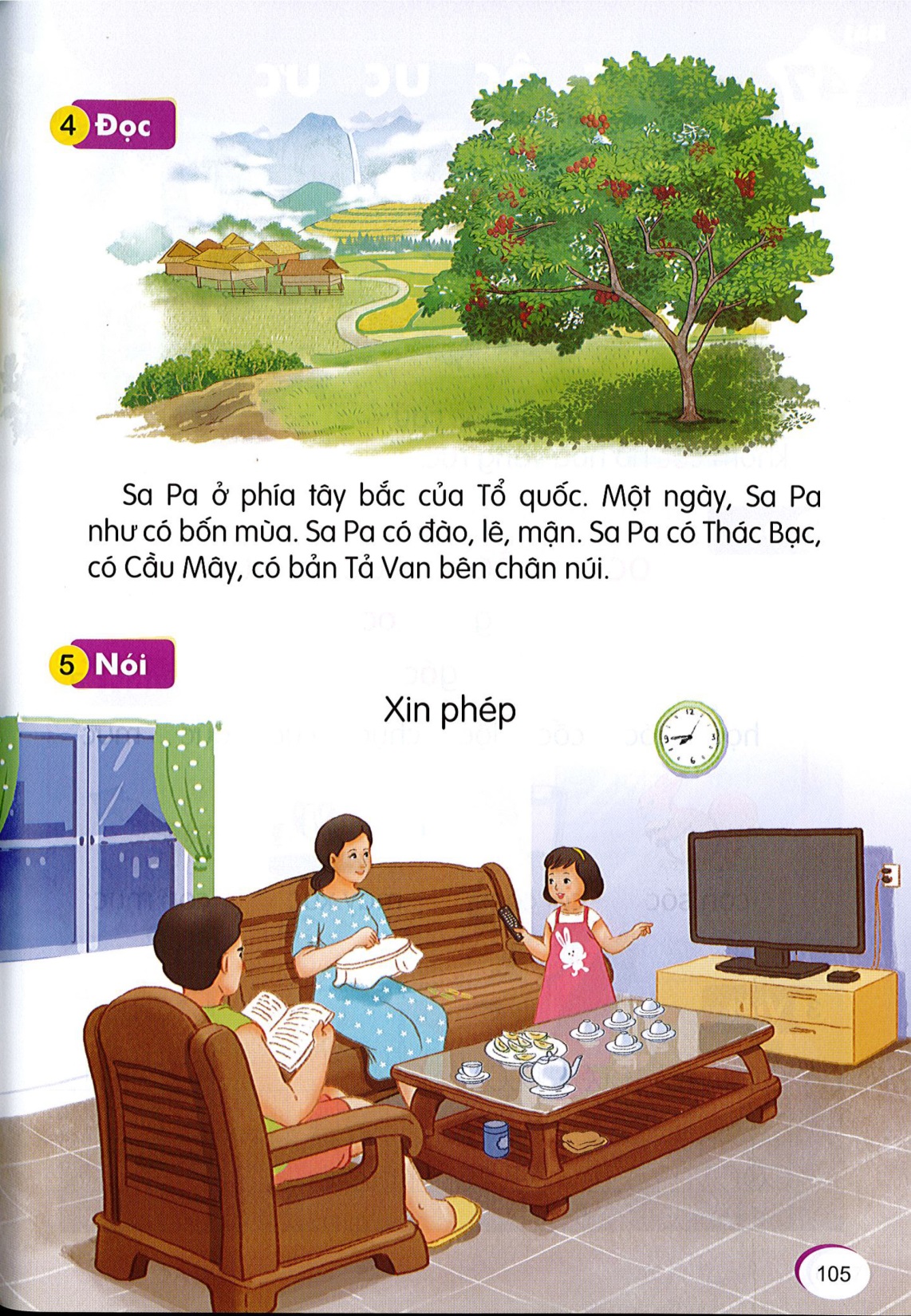 Đọc
6
2
1
Nếu lên Tây Bắc, bạn hãy đến Sa Pa. Vào mùa hè, mỗi ngày ở đây như có bốn mùa. Sa Pa có Thác Bạc, có Cầu Mây, có các bản Tả Van, Tả Phìn, Sín Chải.
3
Tây Bắc
Thác Bạc
Tả Van
Tả Phìn
Sín Chải
[Speaker Notes: Luyện luôn từ khó đọc nhé!]
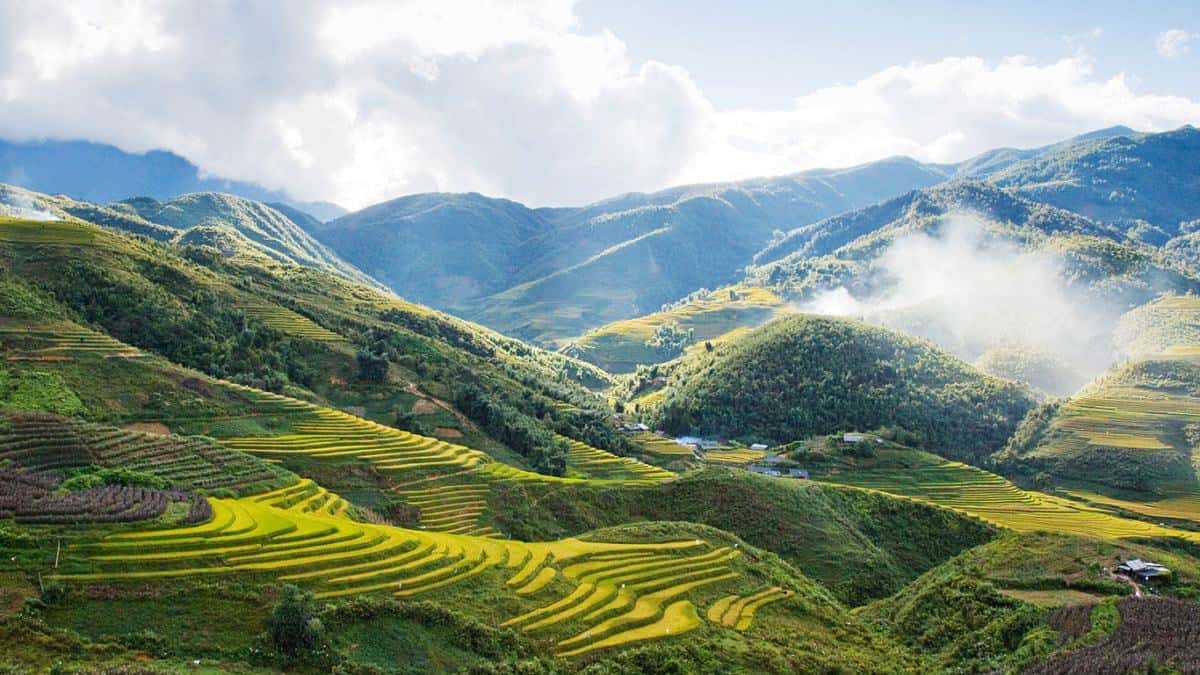 Thác Bạc
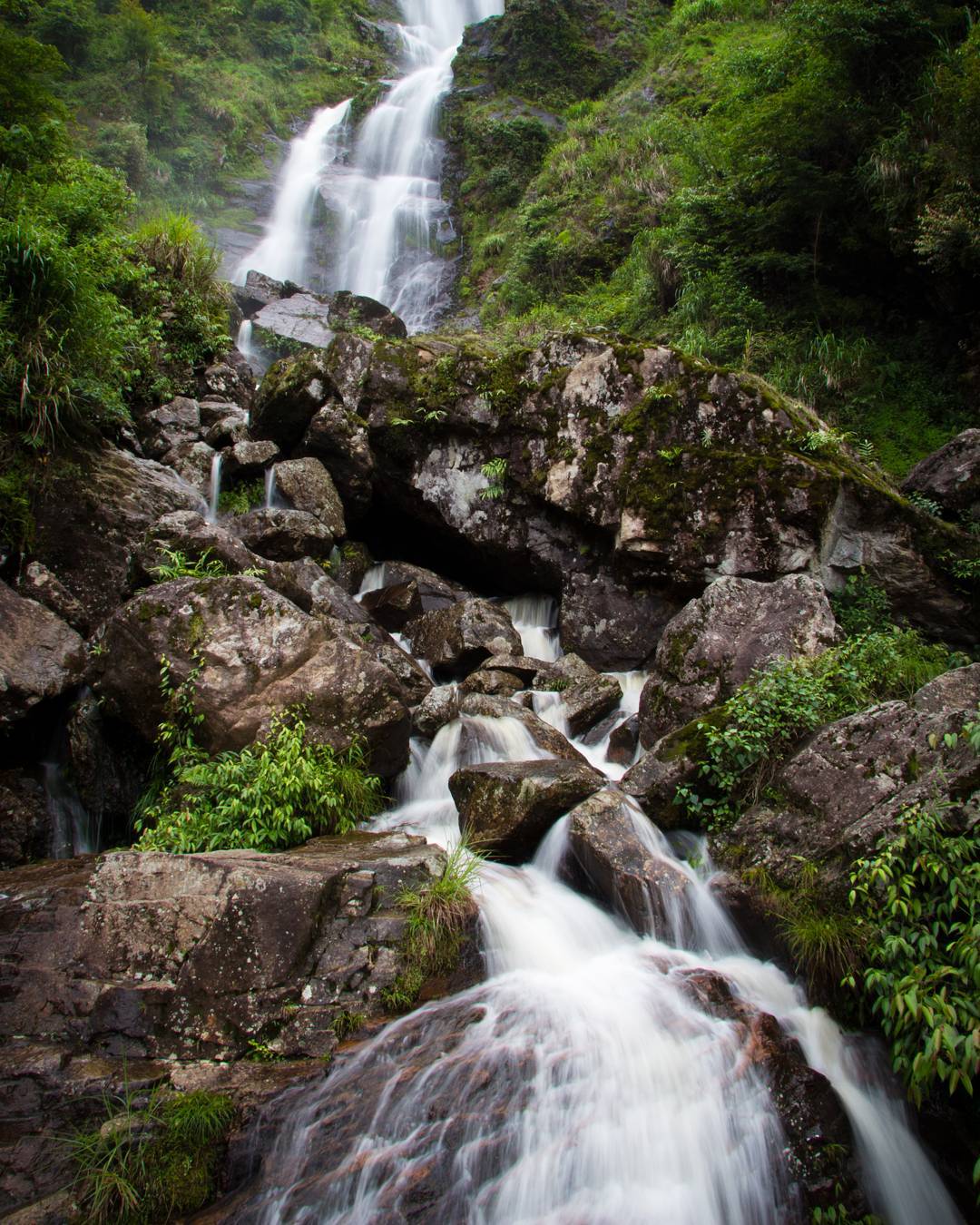 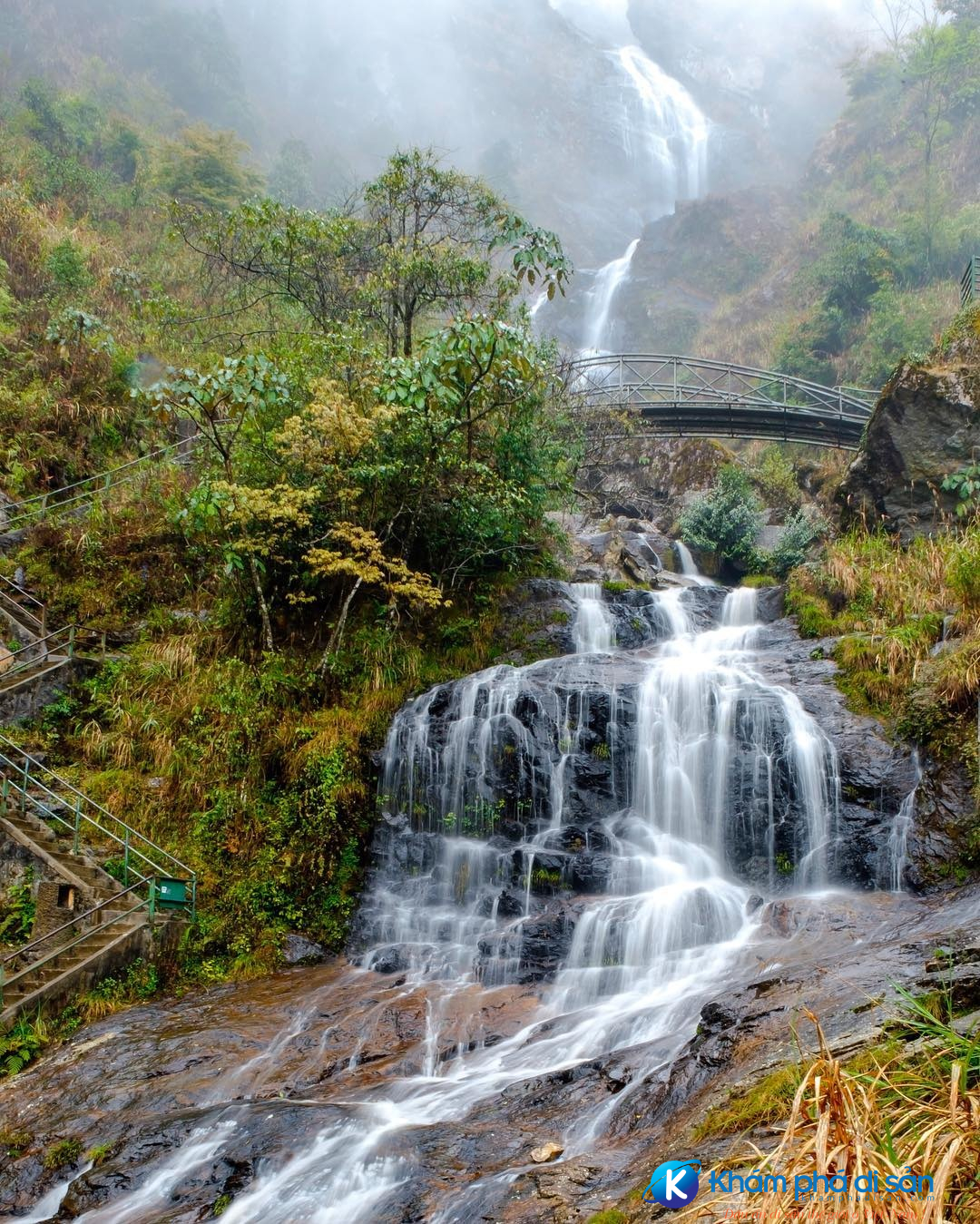 [Speaker Notes: Thác]
Bản Tả Van
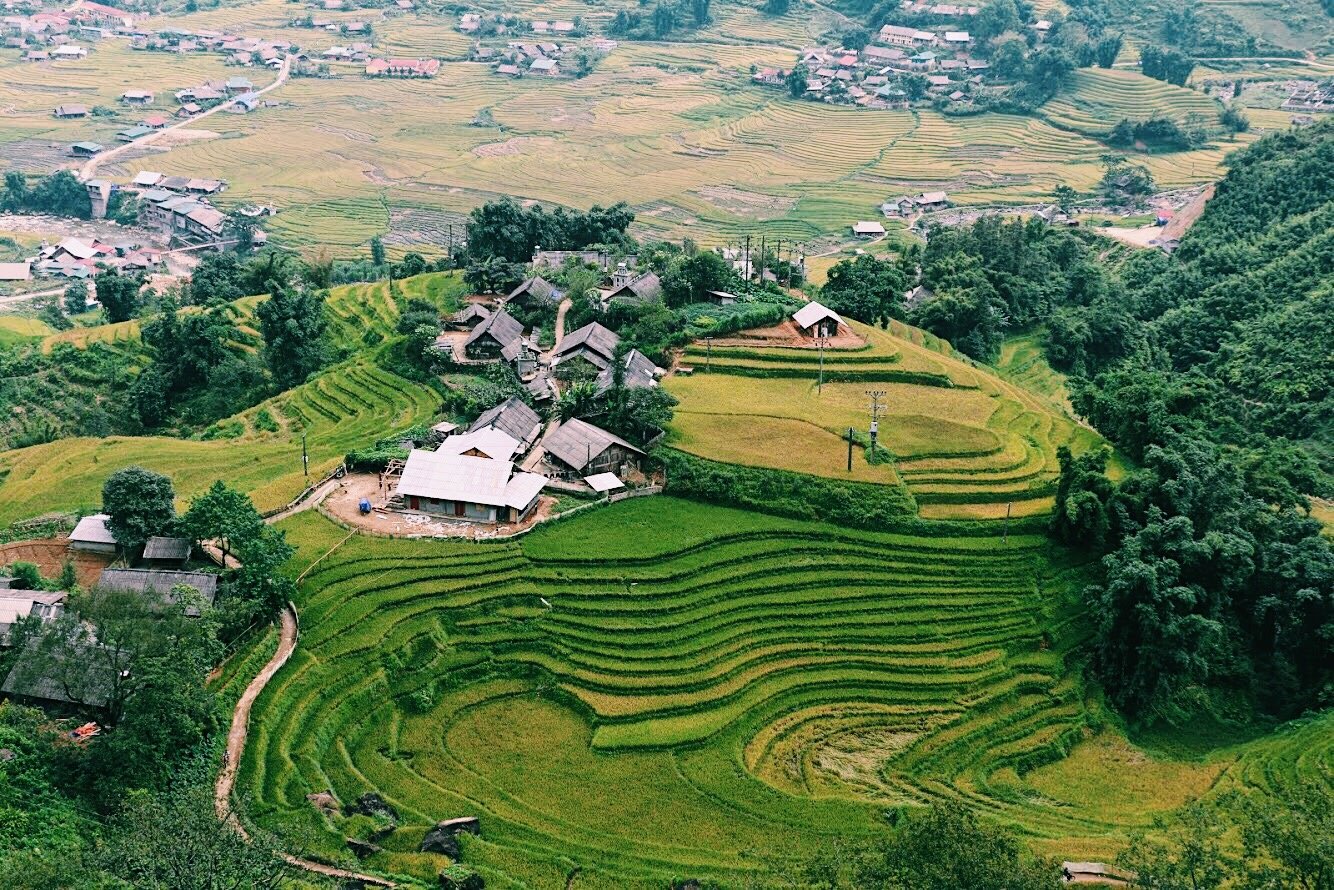 Bản Tả Phìn
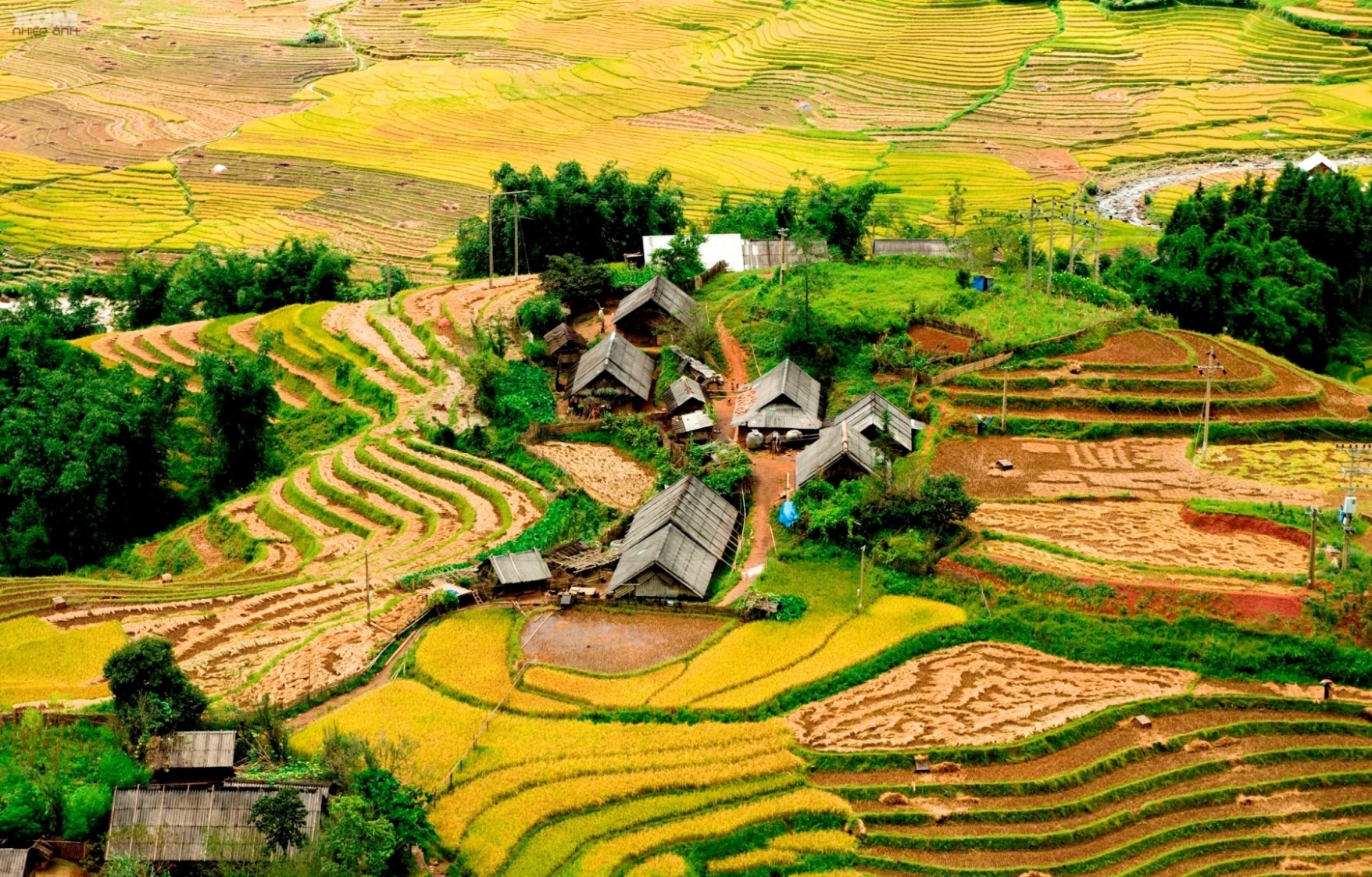 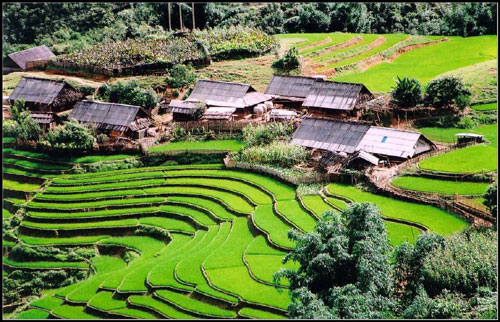 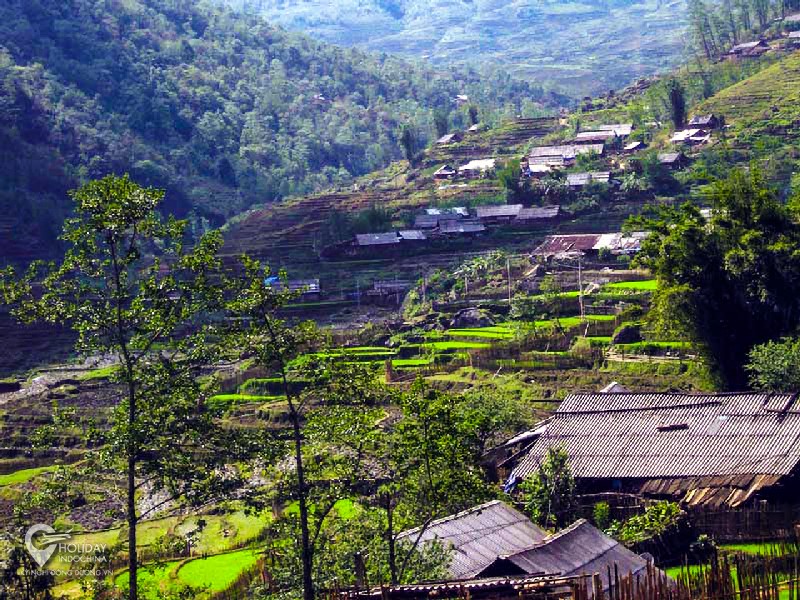 Bản Sín Chải
Nếu lên Tây Bắc, bạn hãy đến Sa Pa. Vào mùa hè, mỗi ngày ở đây như có bốn mùa. Sa Pa có Thác Bạc, có Cầu Mây, có các bản Tả Van, Tả Phìn, Sín Chải.
Tỉnh nào của nước ta được nhắc đến trong bài?
Mùa hè ở Sa Pa có gì đặc biệt?
Những địa điểm nổi tiếng nào được nhắc đến trong bài?
[Speaker Notes: Do học sinh chưa hiểu từ “địa danh” nên người soạn chỉ dùng từ “địa điểm nổi tiếng”]
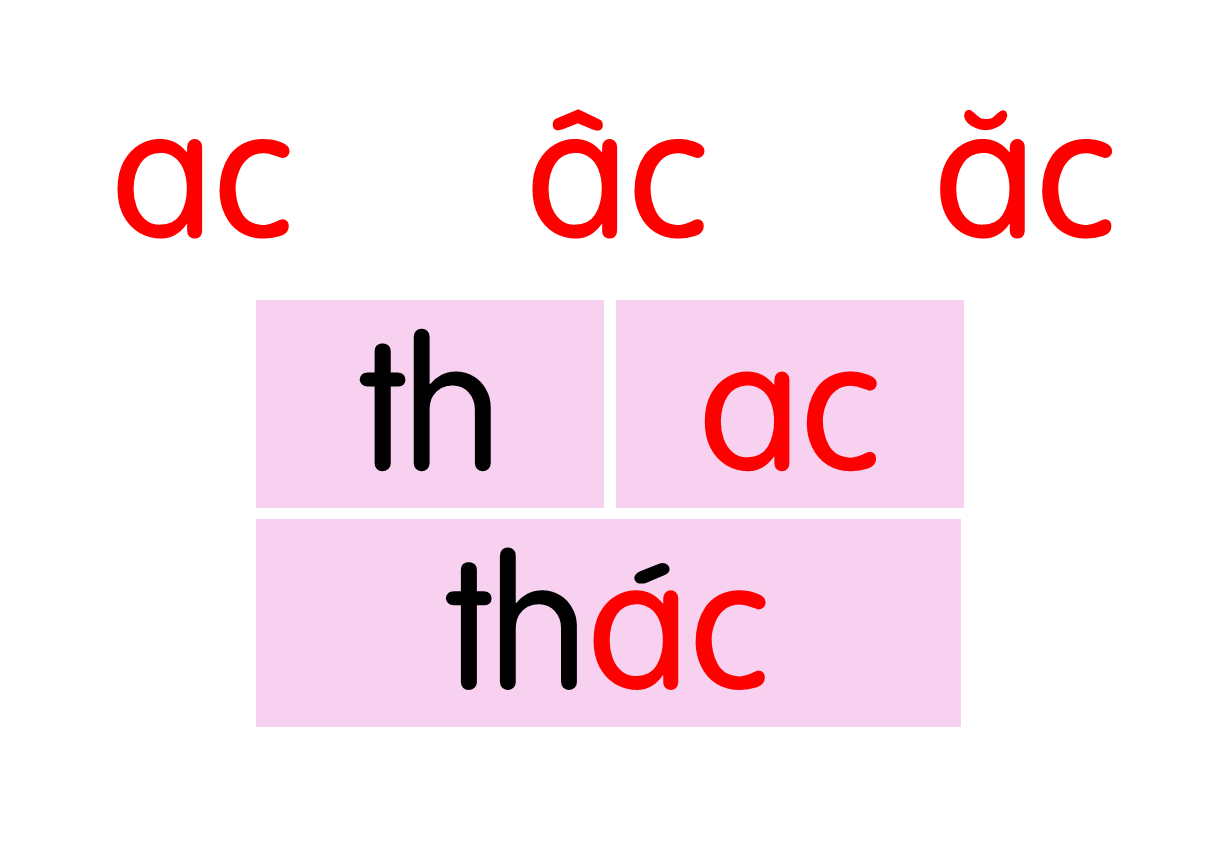 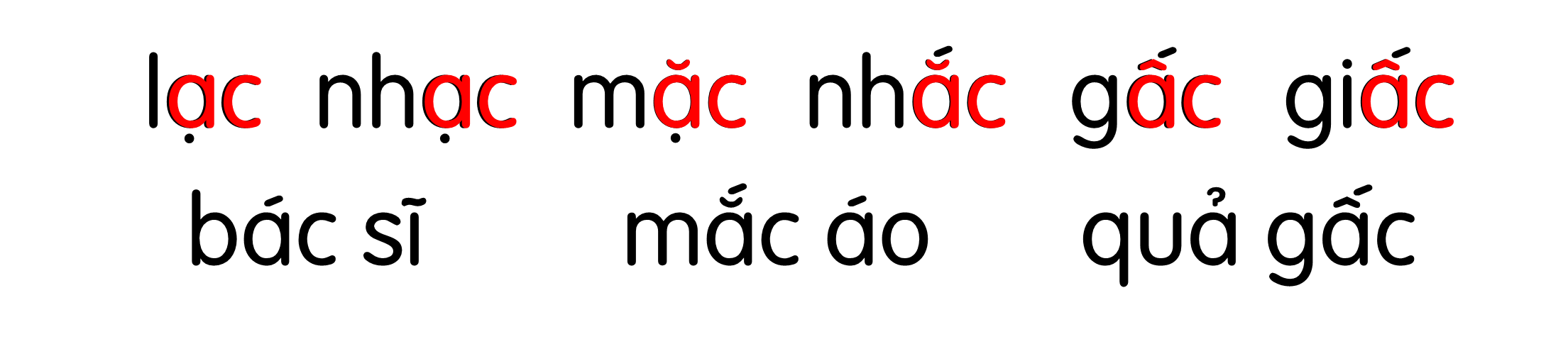 Nếu lên Tây Bắc, bạn hãy đến Sa Pa. Vào mùa hè, mỗi ngày ở đây như có bốn mùa. Sa Pa có Thác Bạc, có Cầu Mây, có các bản Tả Van, Tả Phìn, Sín Chải.
Xin phép
Nói
7
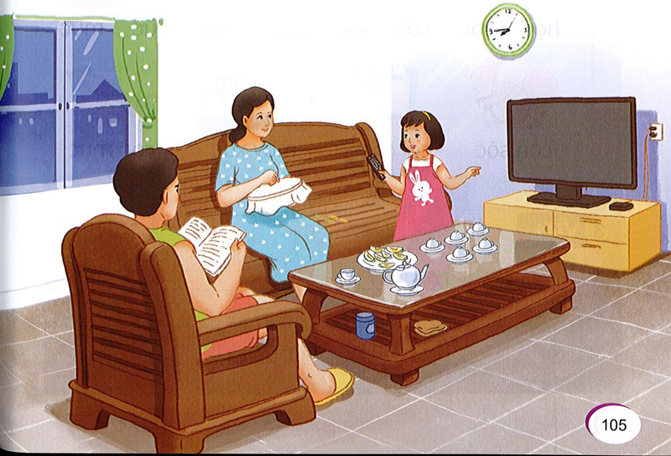 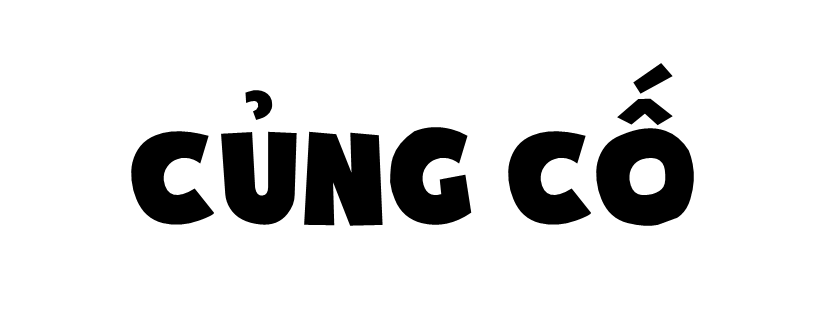 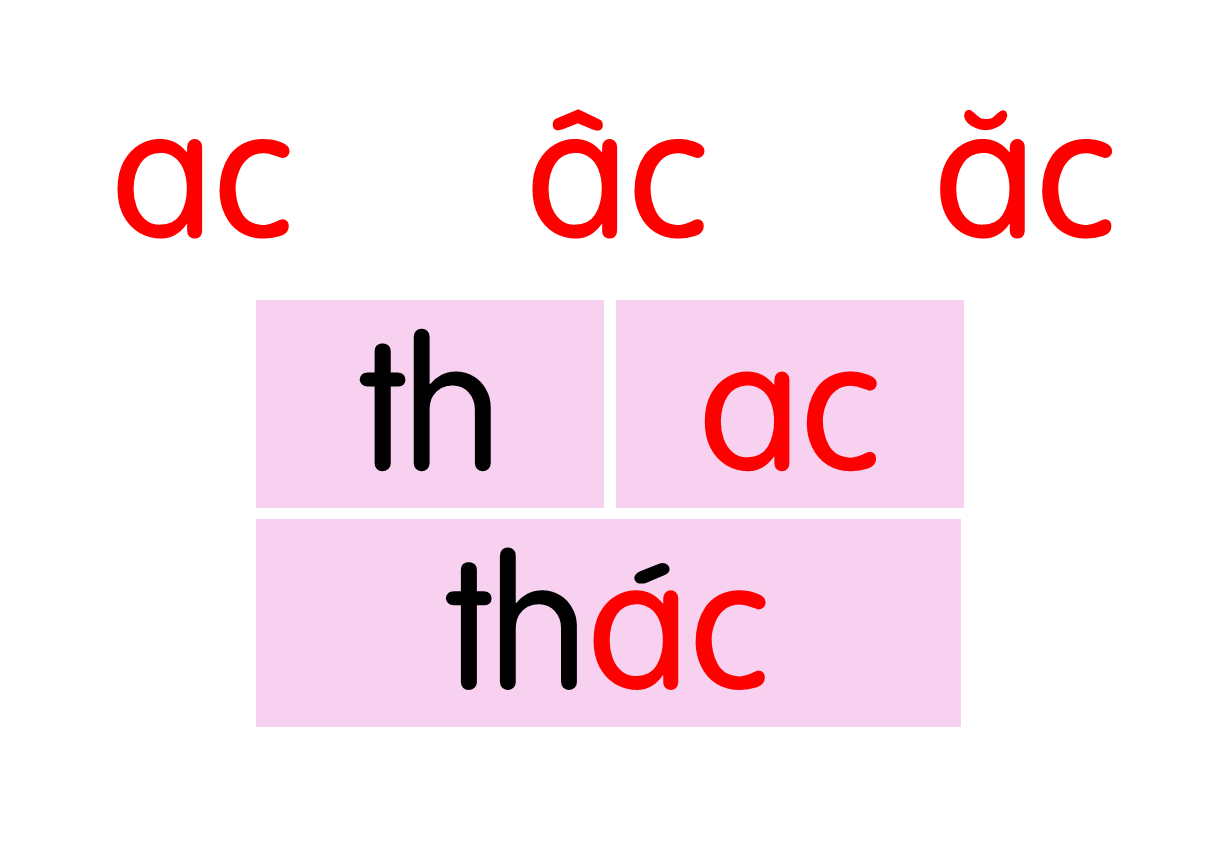 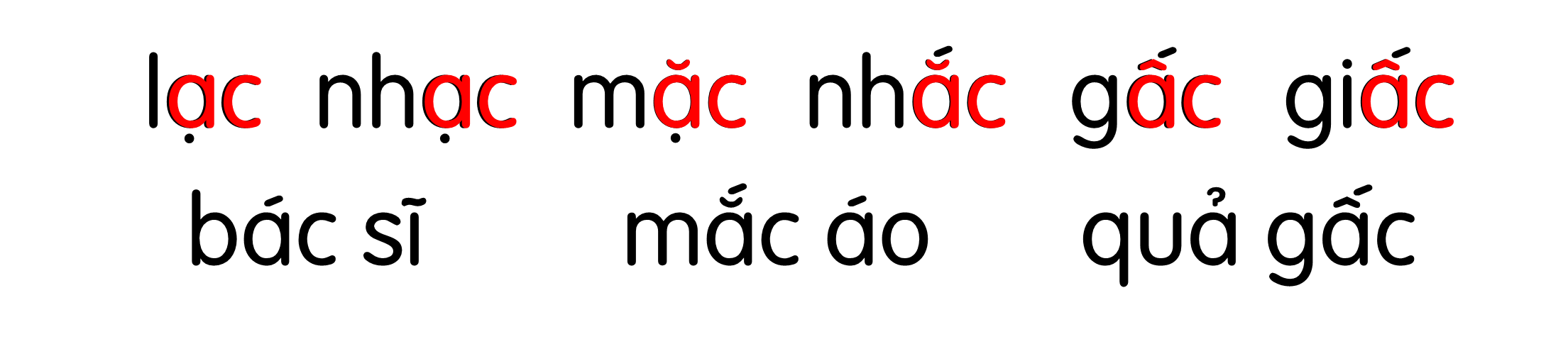 Nếu lên Tây Bắc, bạn hãy đến Sa Pa. Vào mùa hè, mỗi ngày ở đây như có bốn mùa. Sa Pa có Thác Bạc, có Cầu Mây, có các bản Tả Van, Tả Phìn, Sín Chải.
Dặn dò